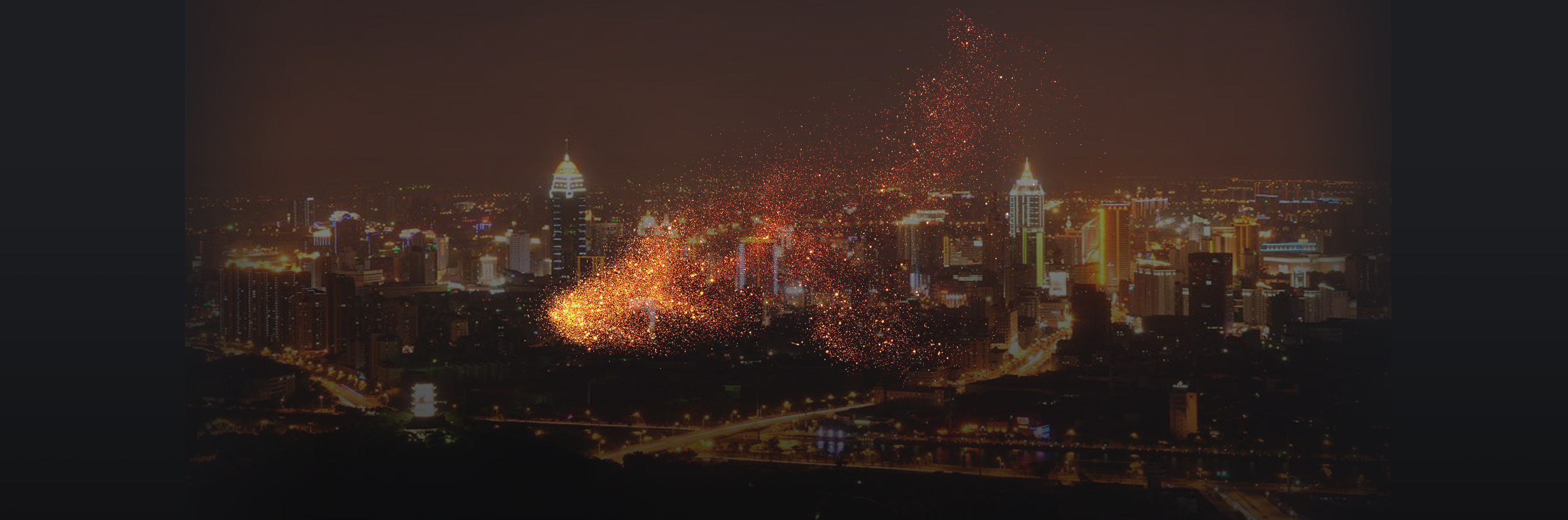 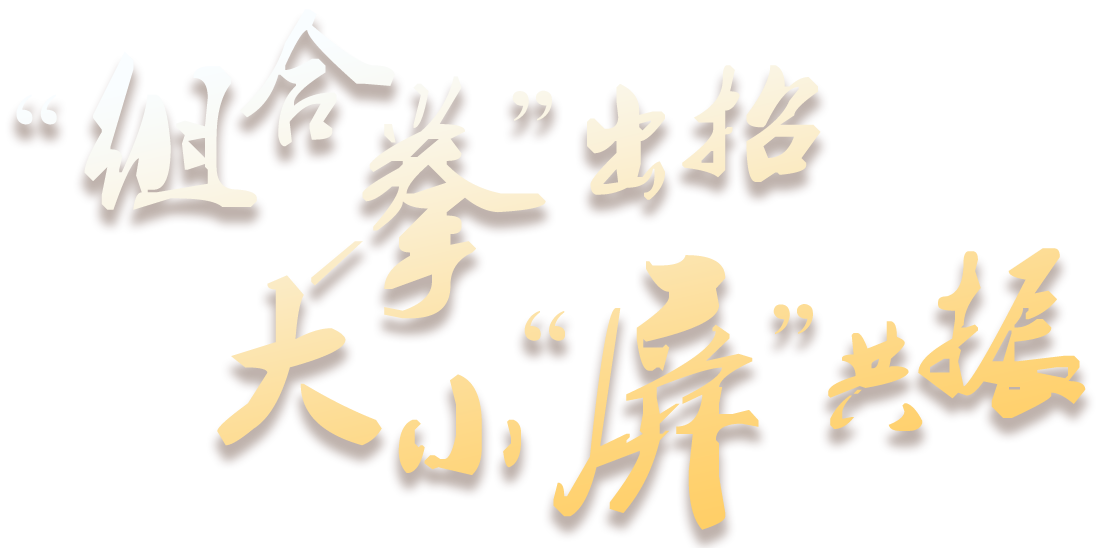 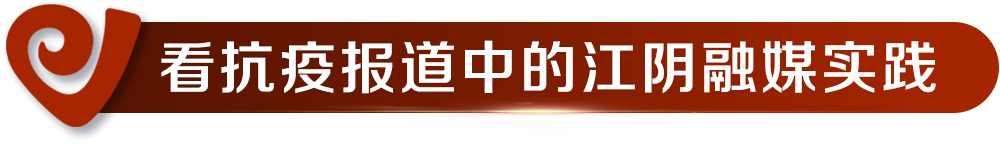 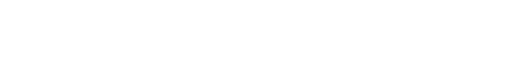 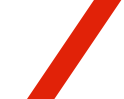 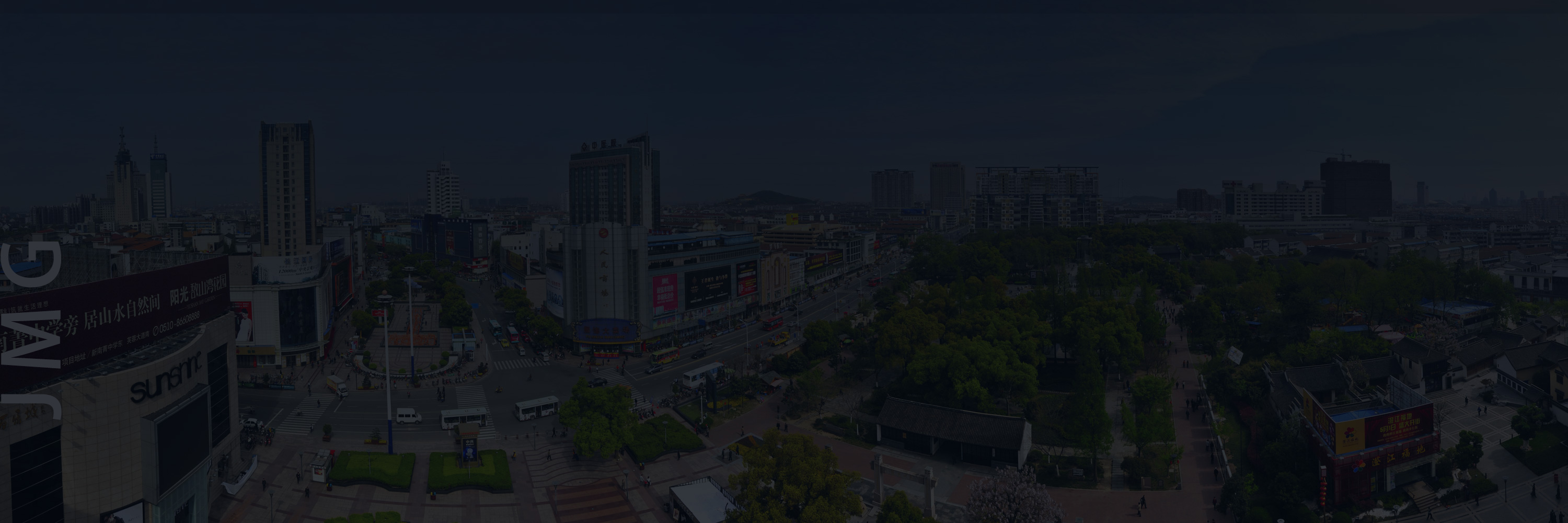 2020，战“疫”之春
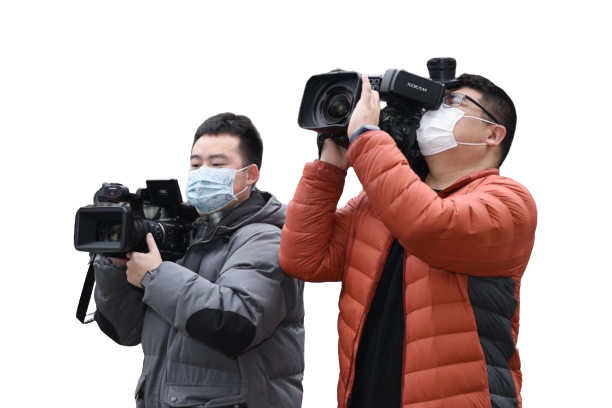 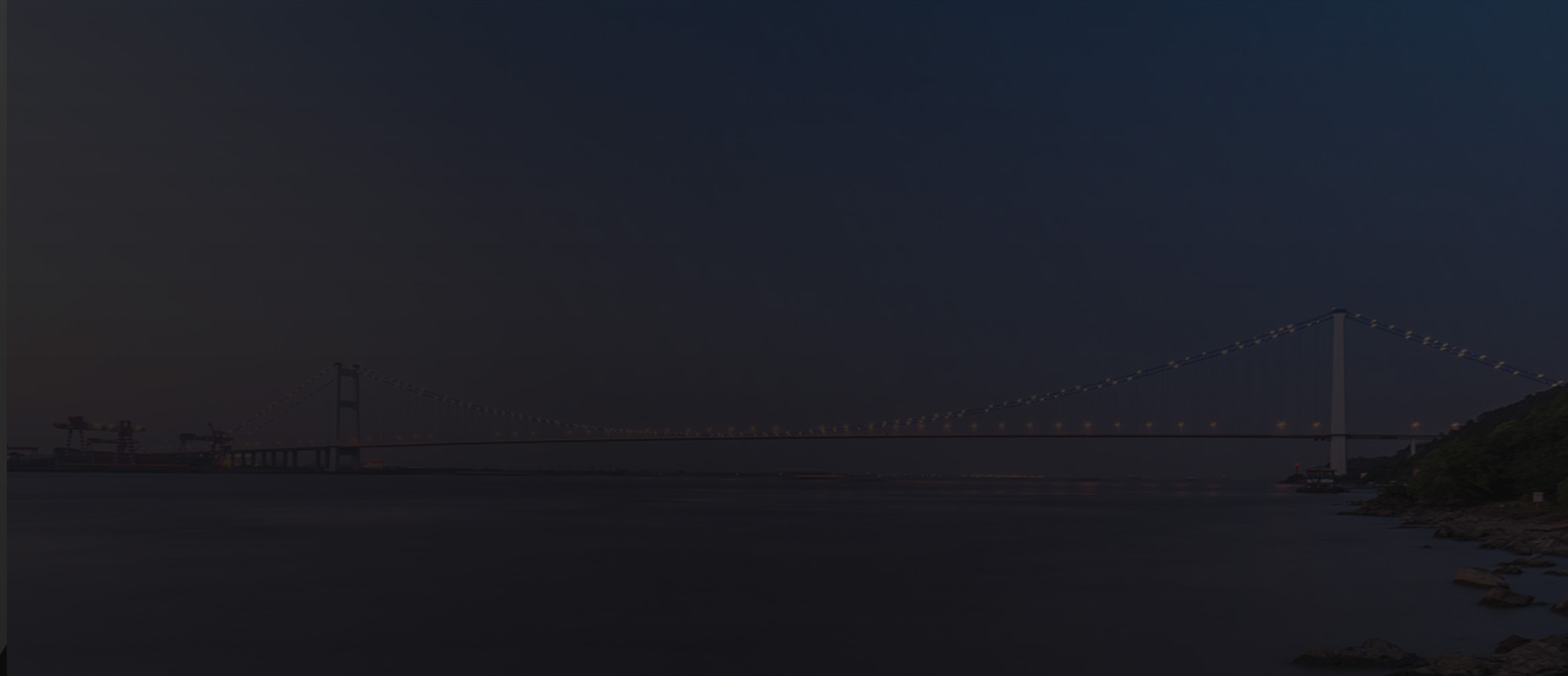 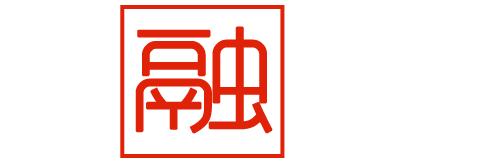 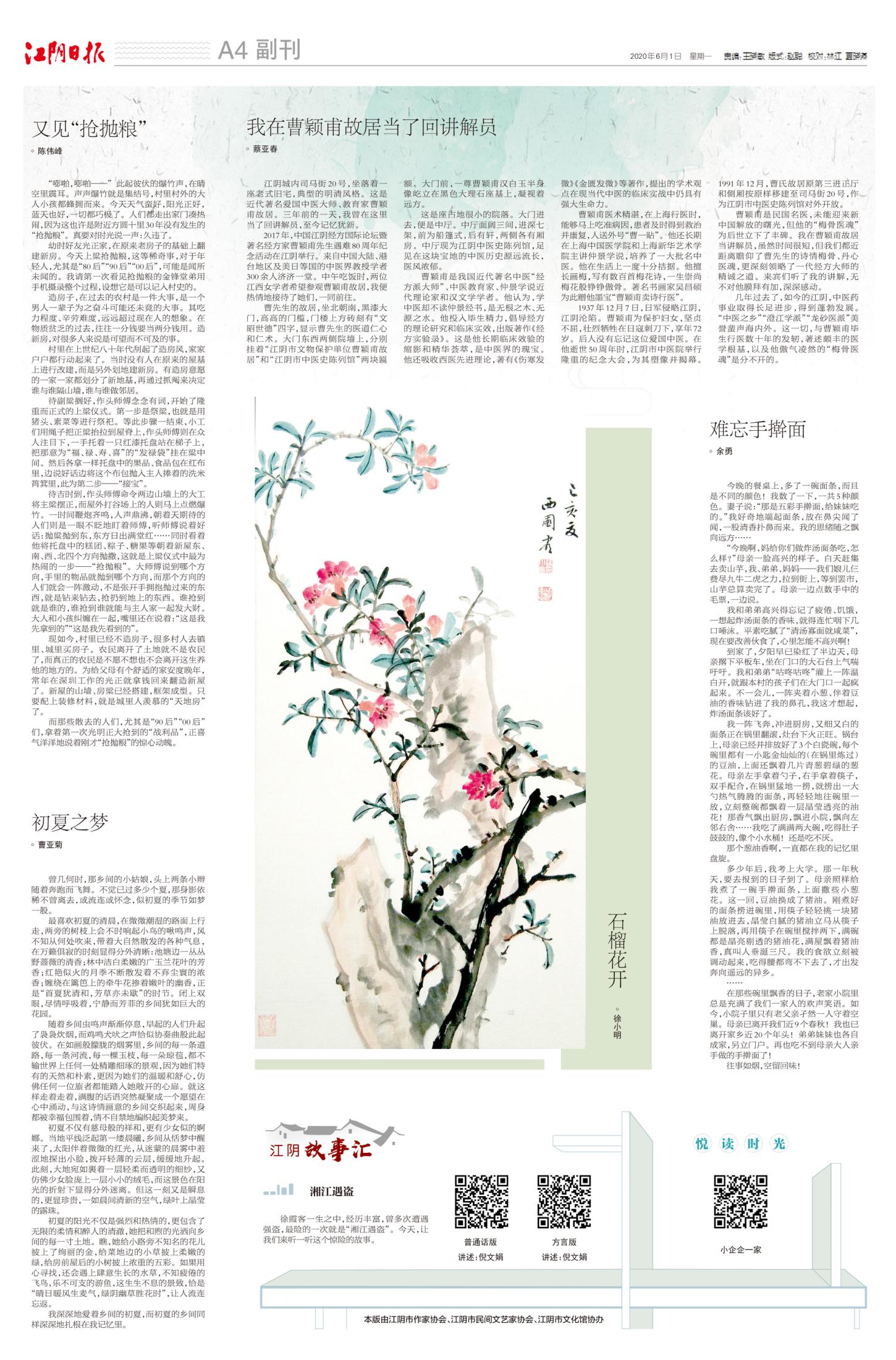 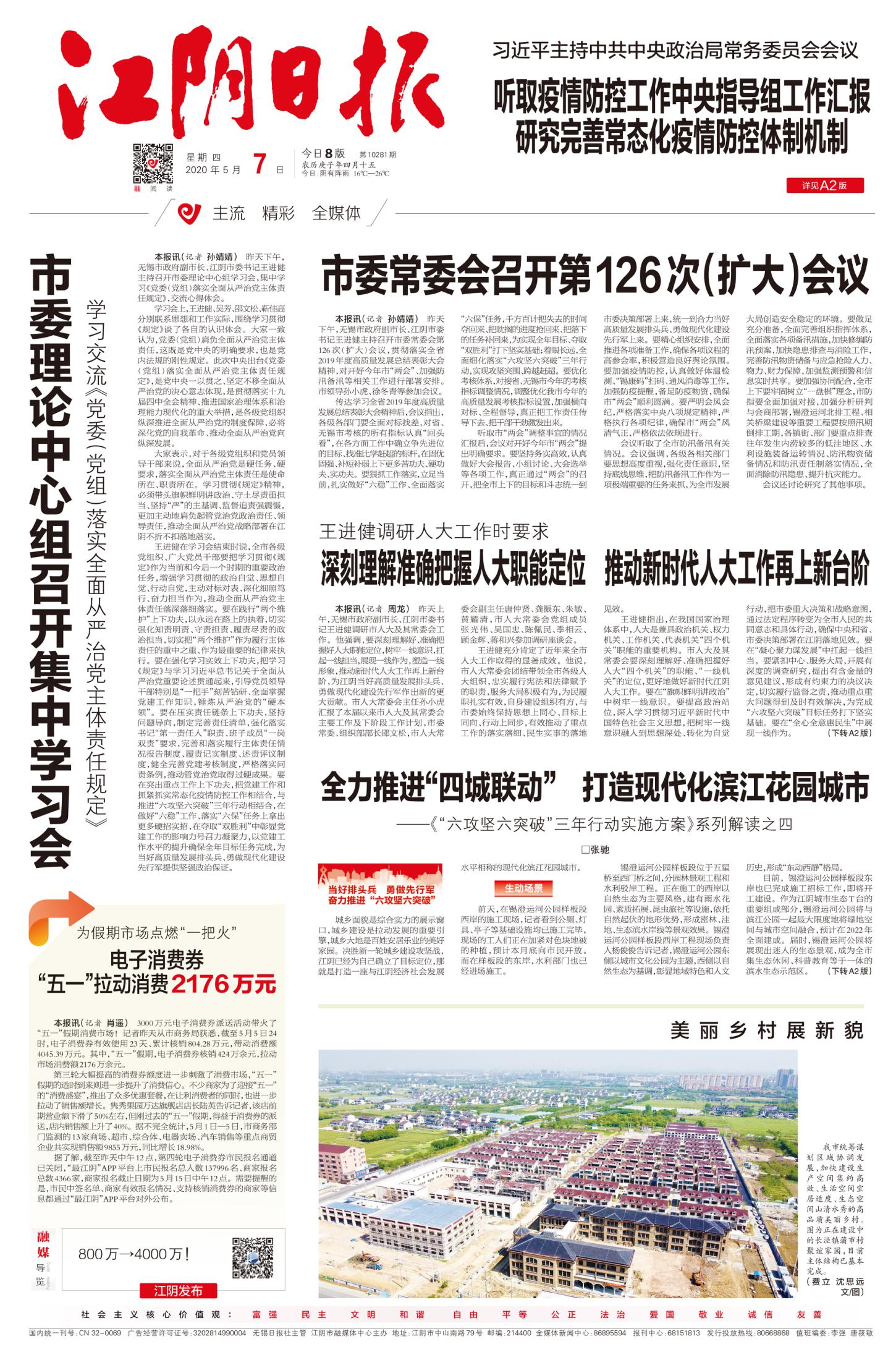 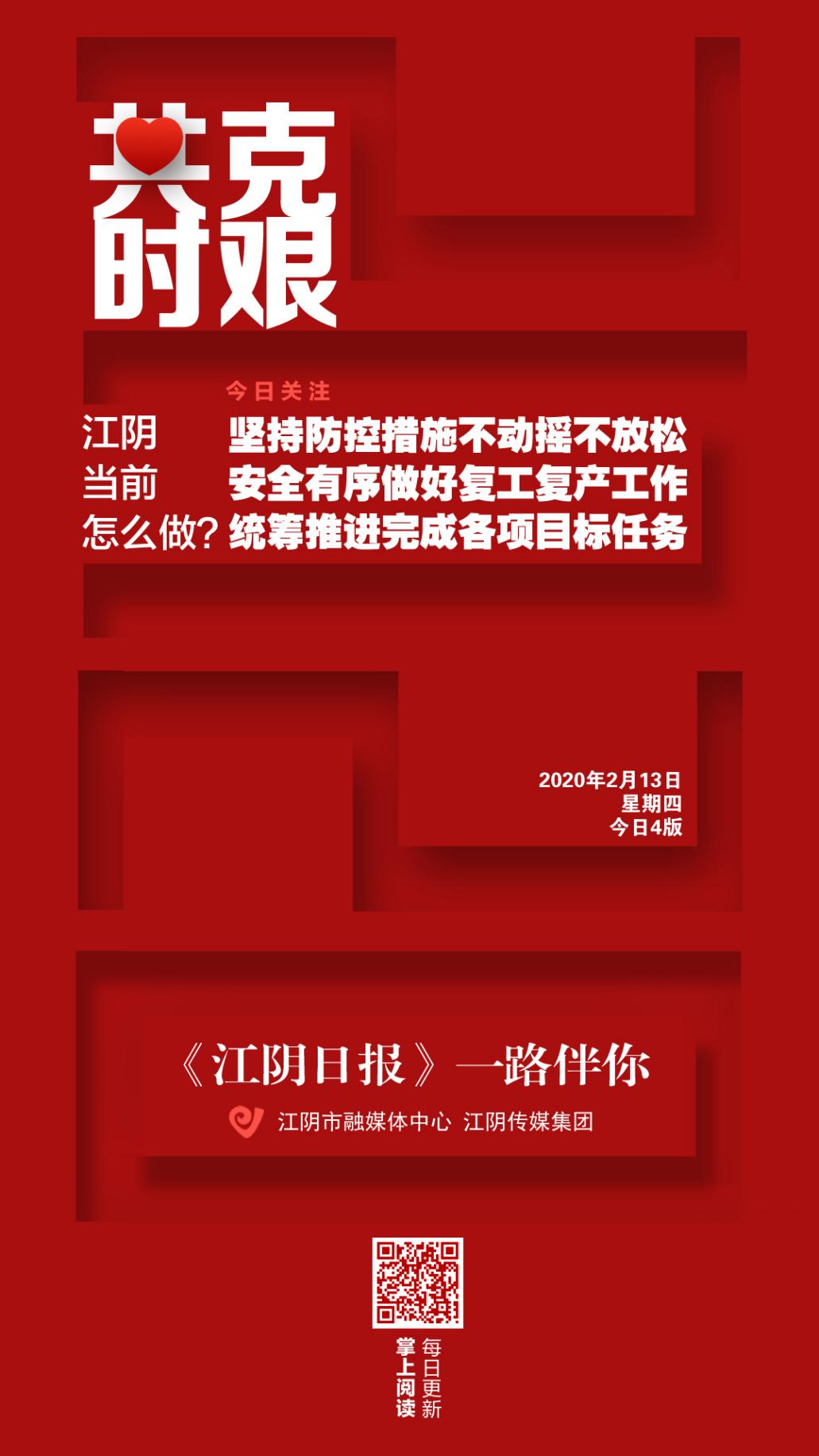 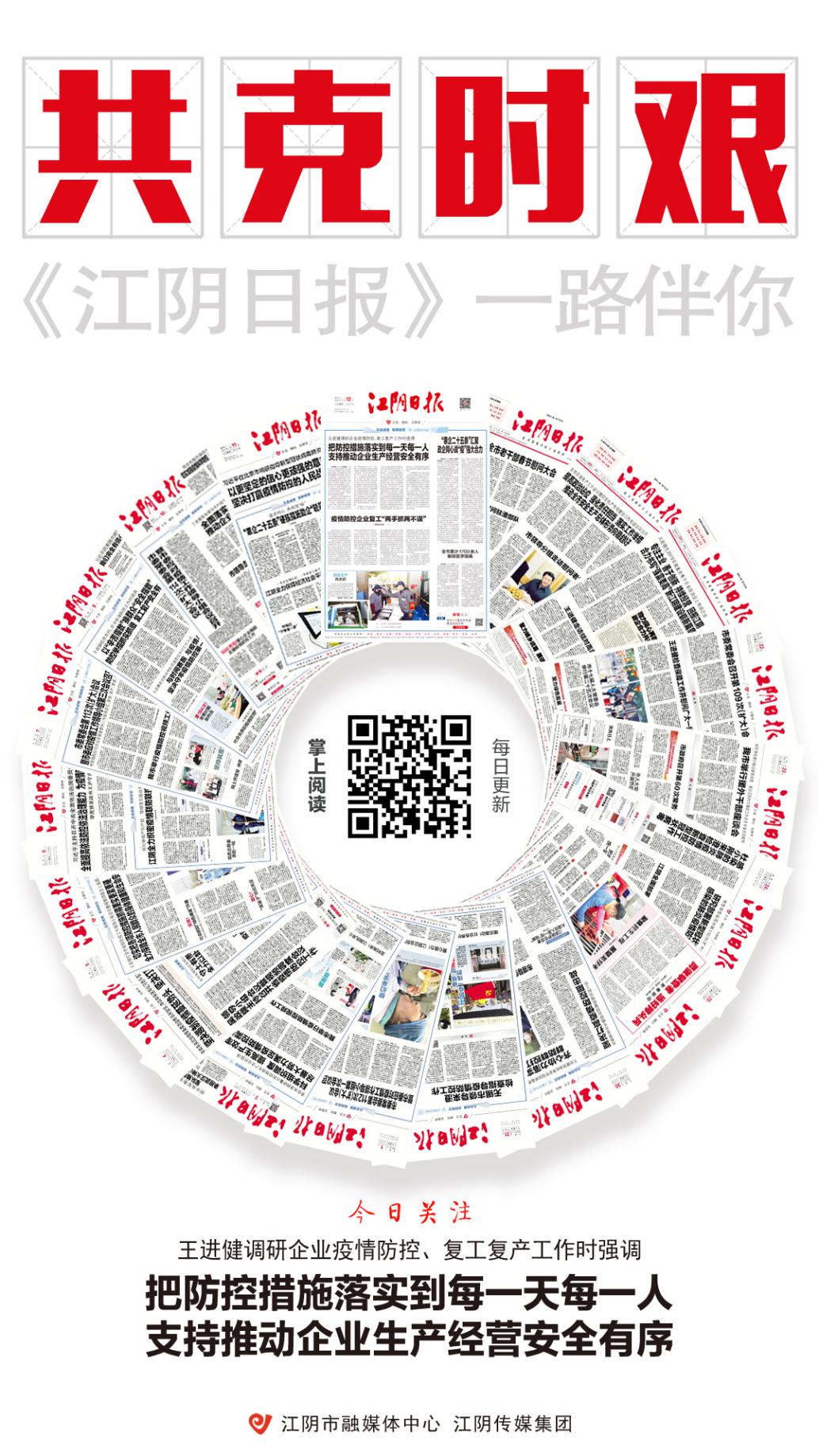 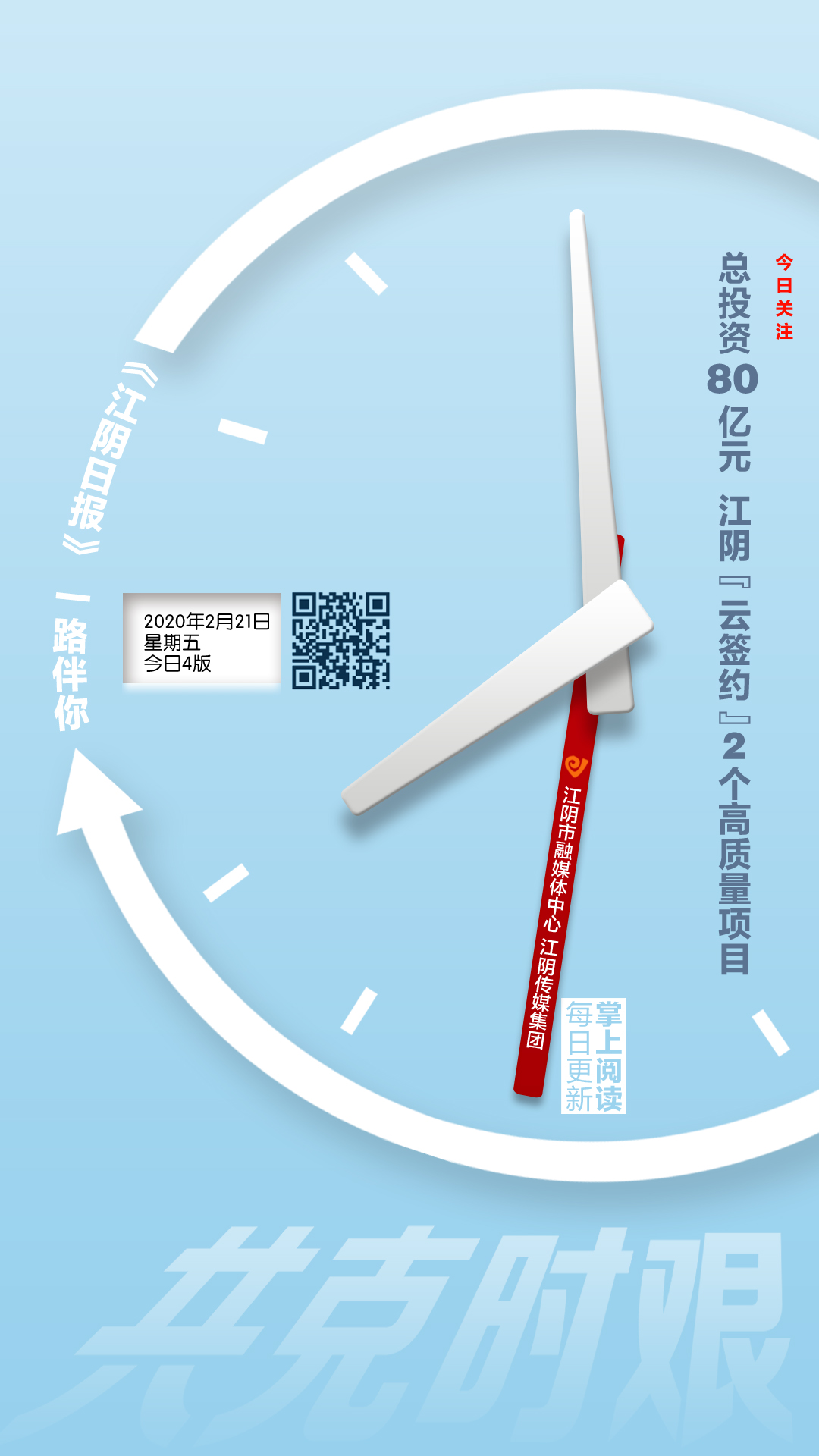 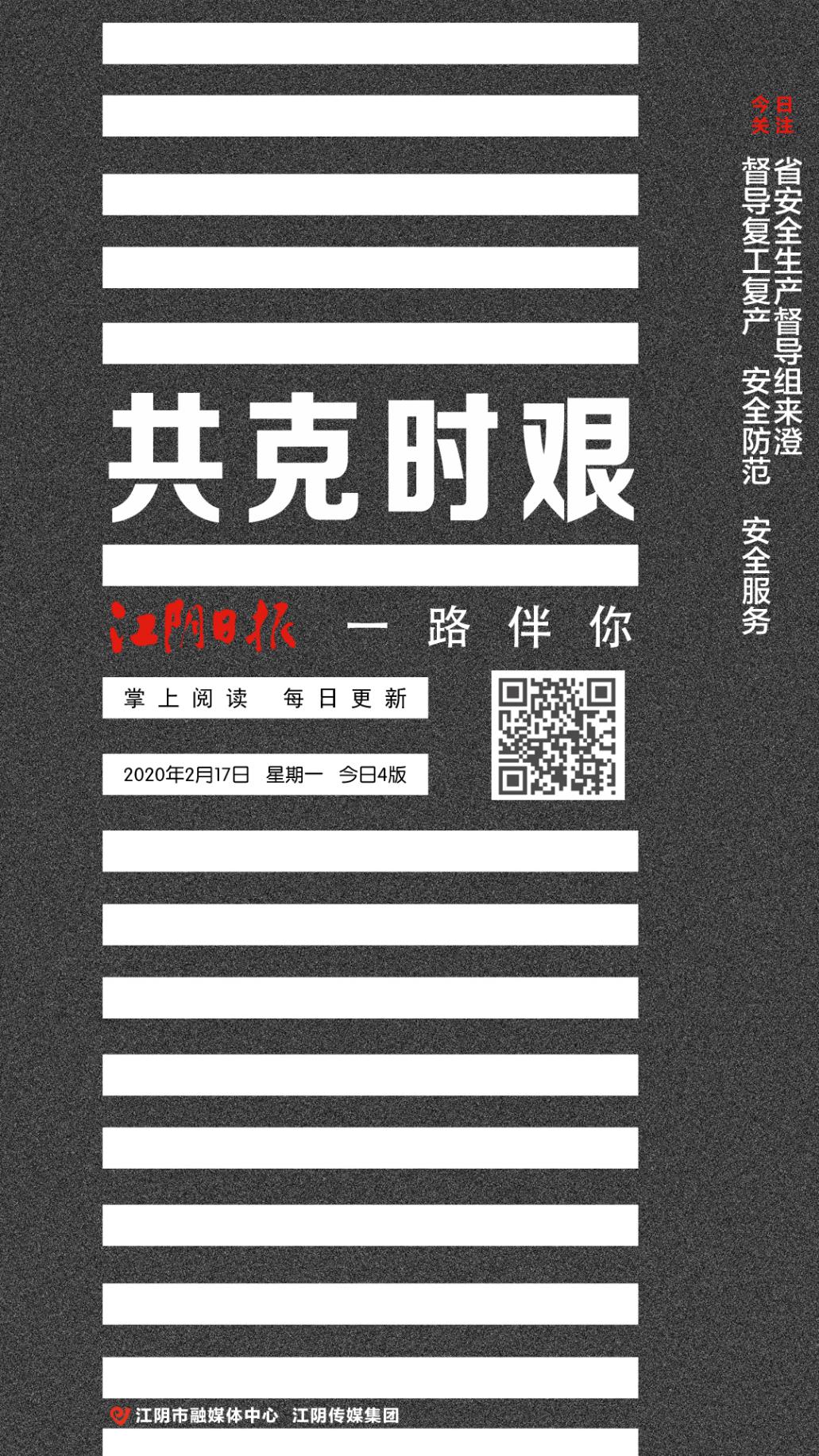 报台网微端有机整合、多维发声
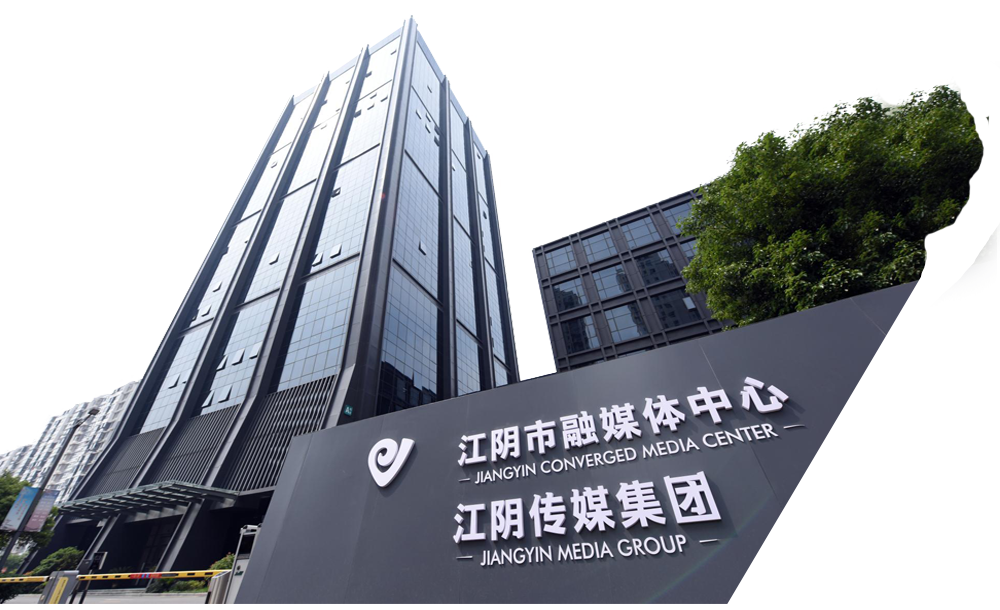 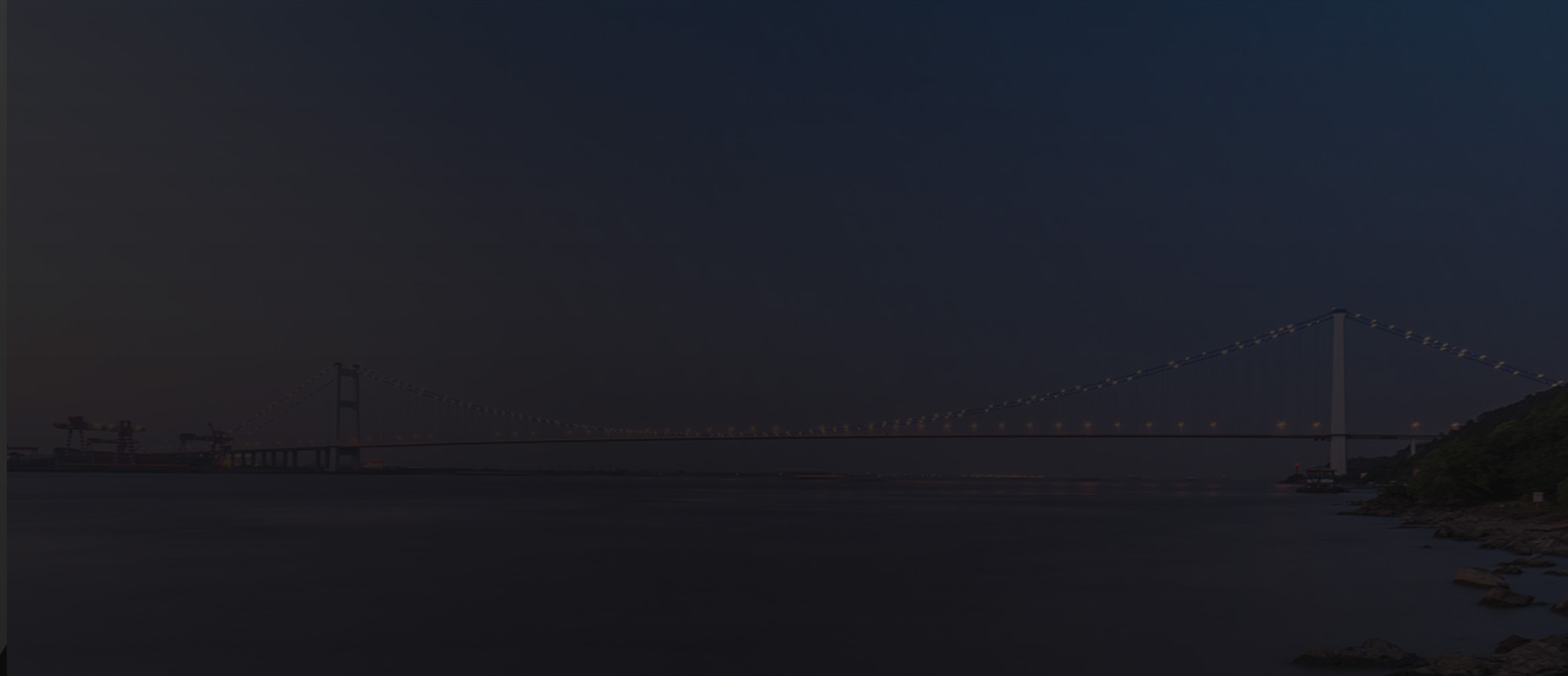 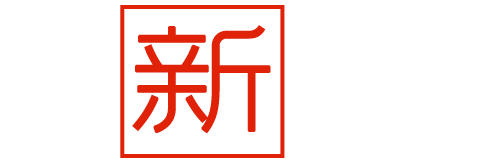 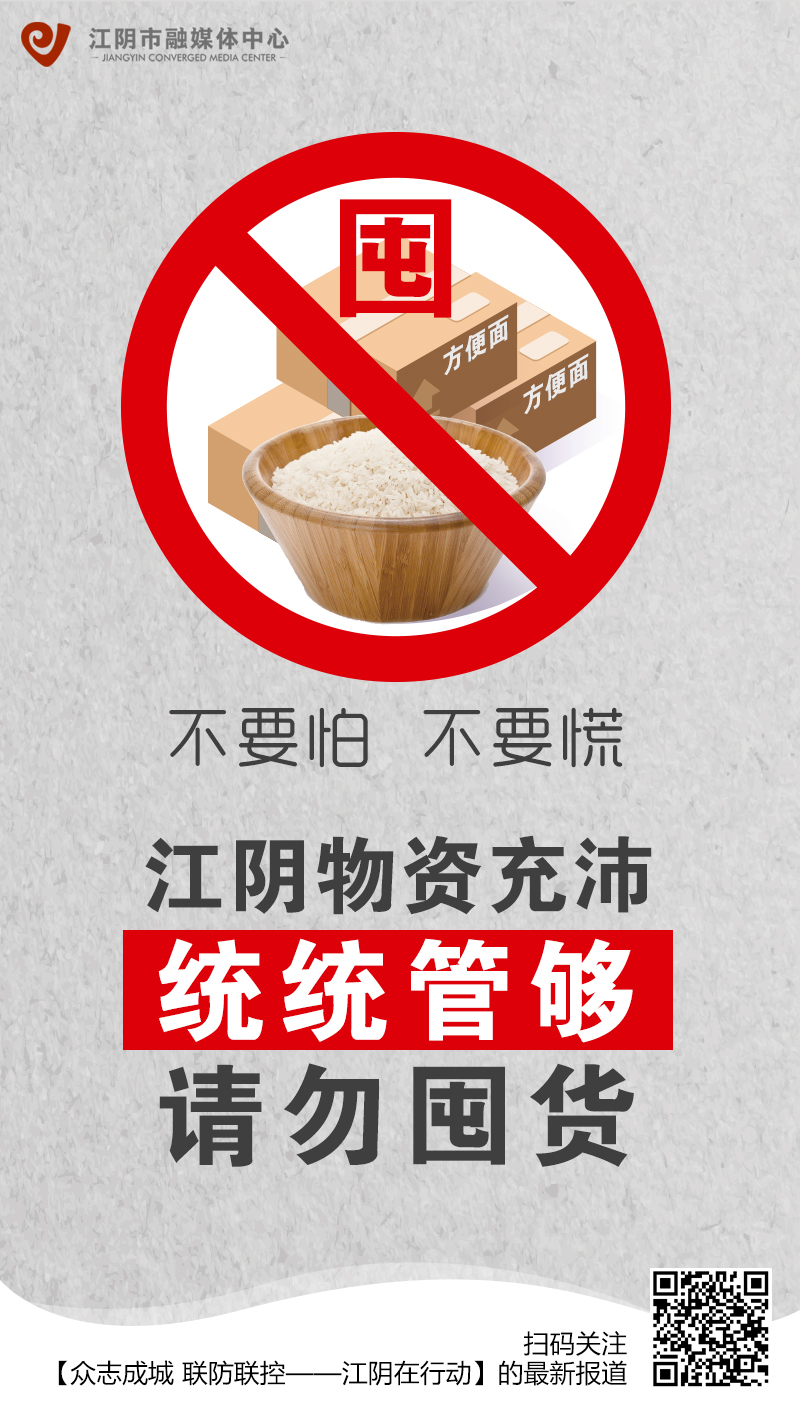 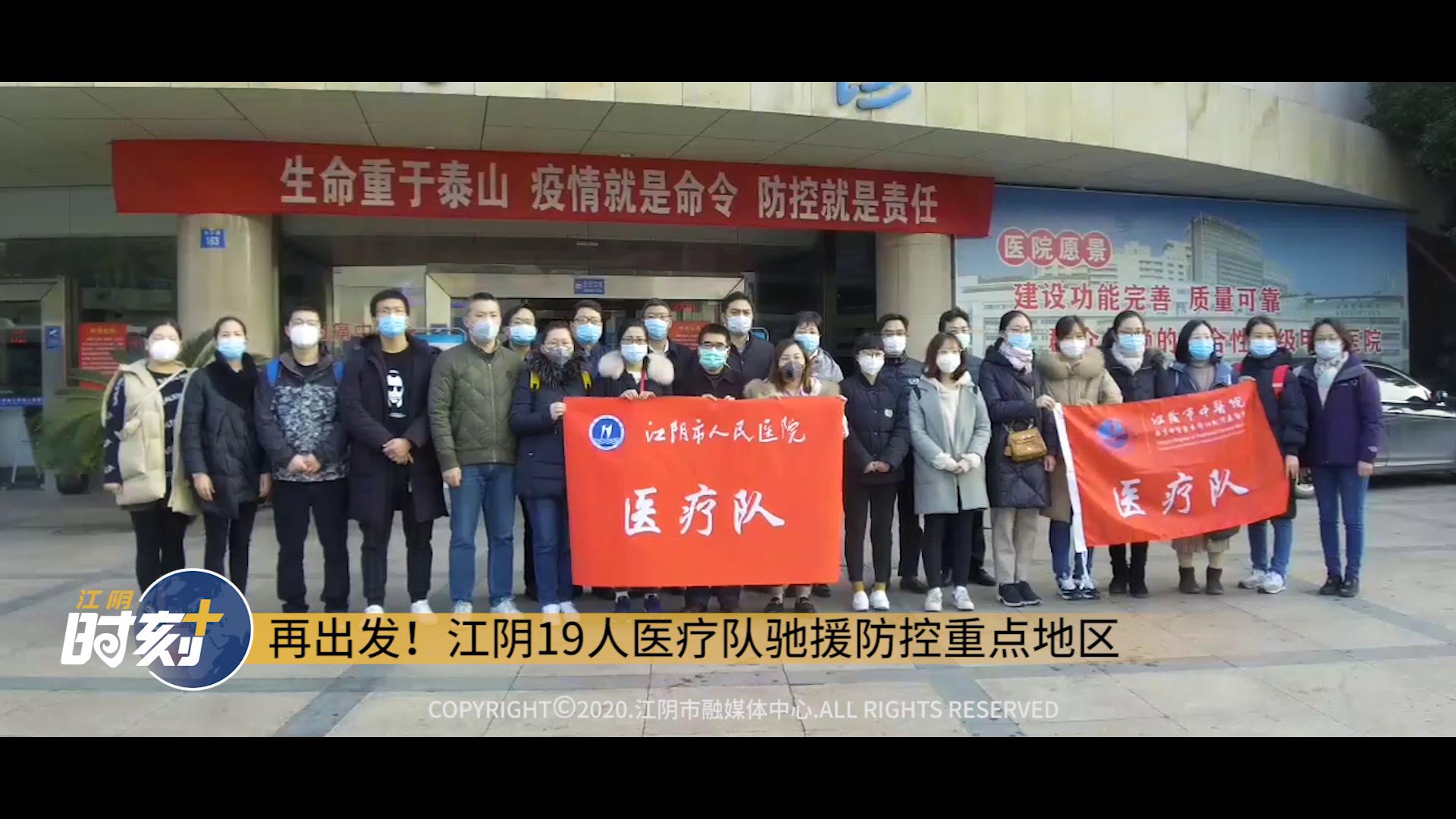 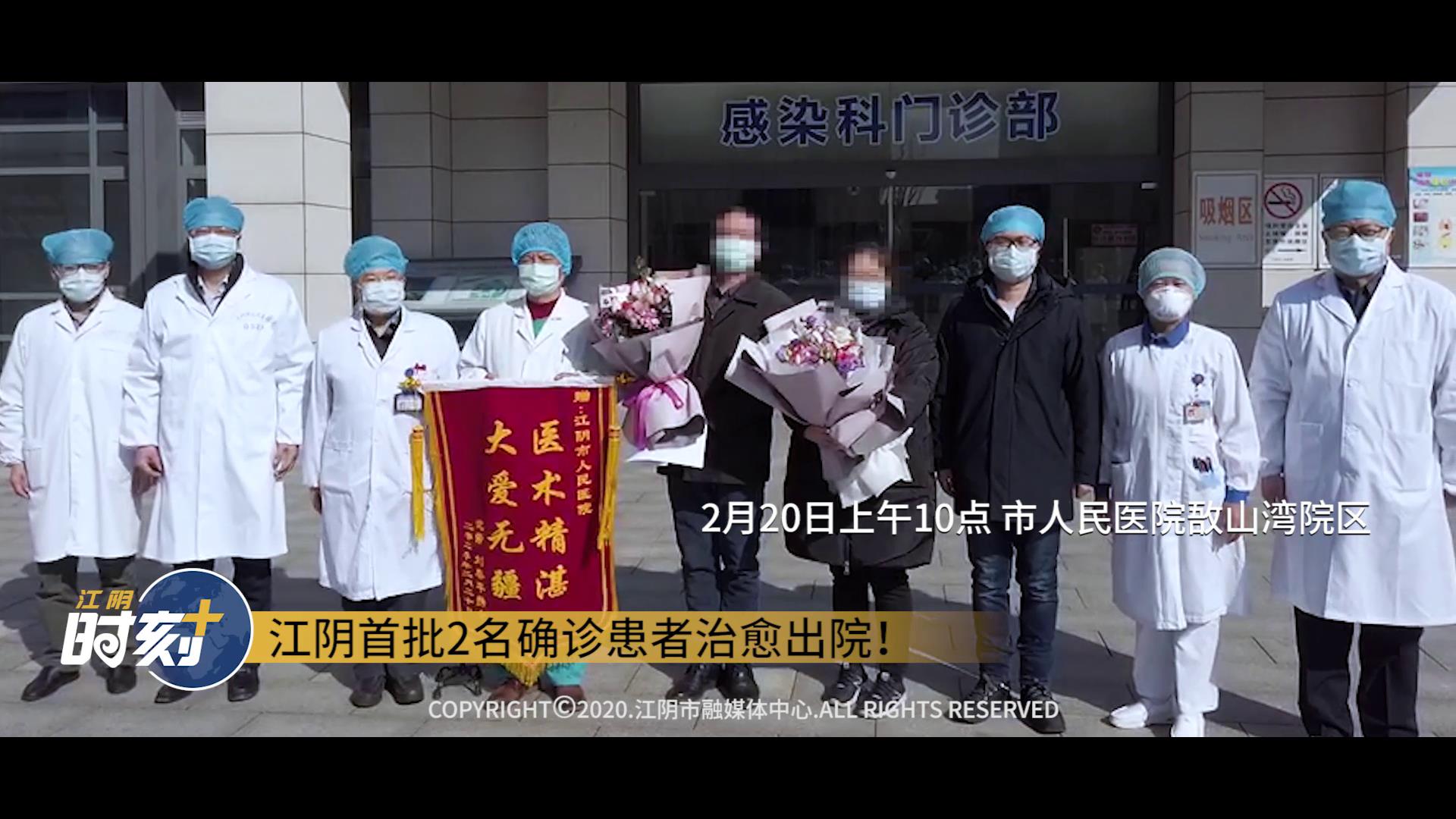 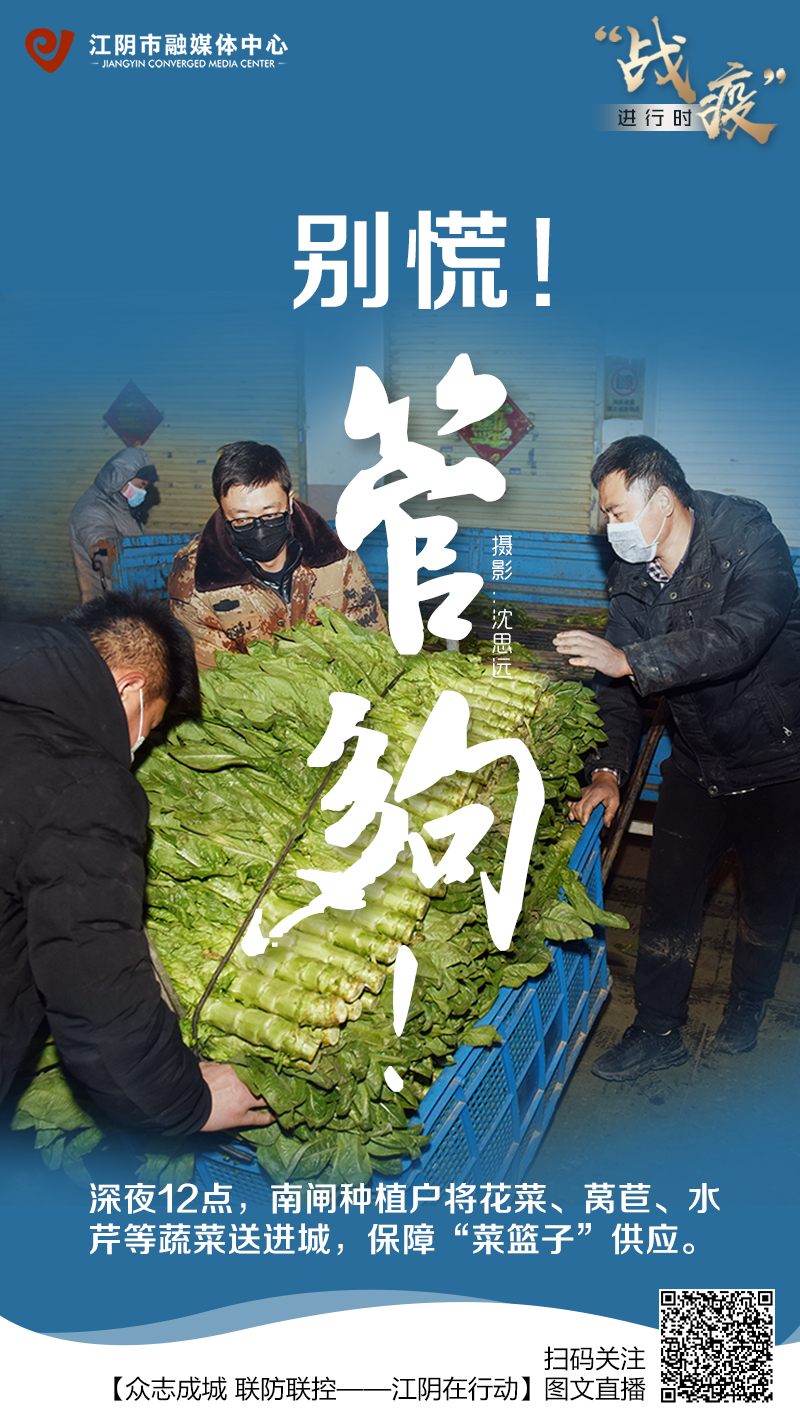 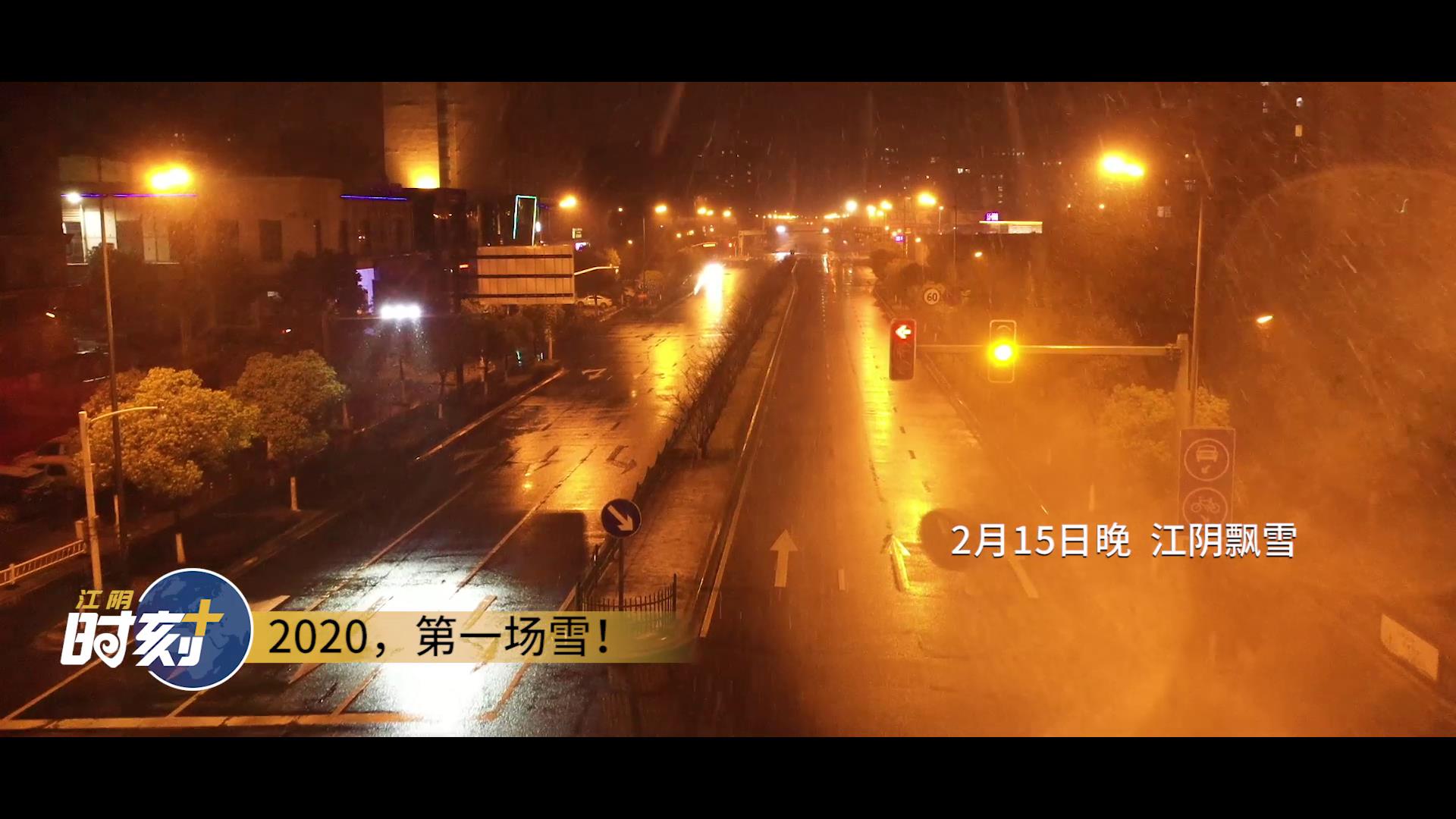 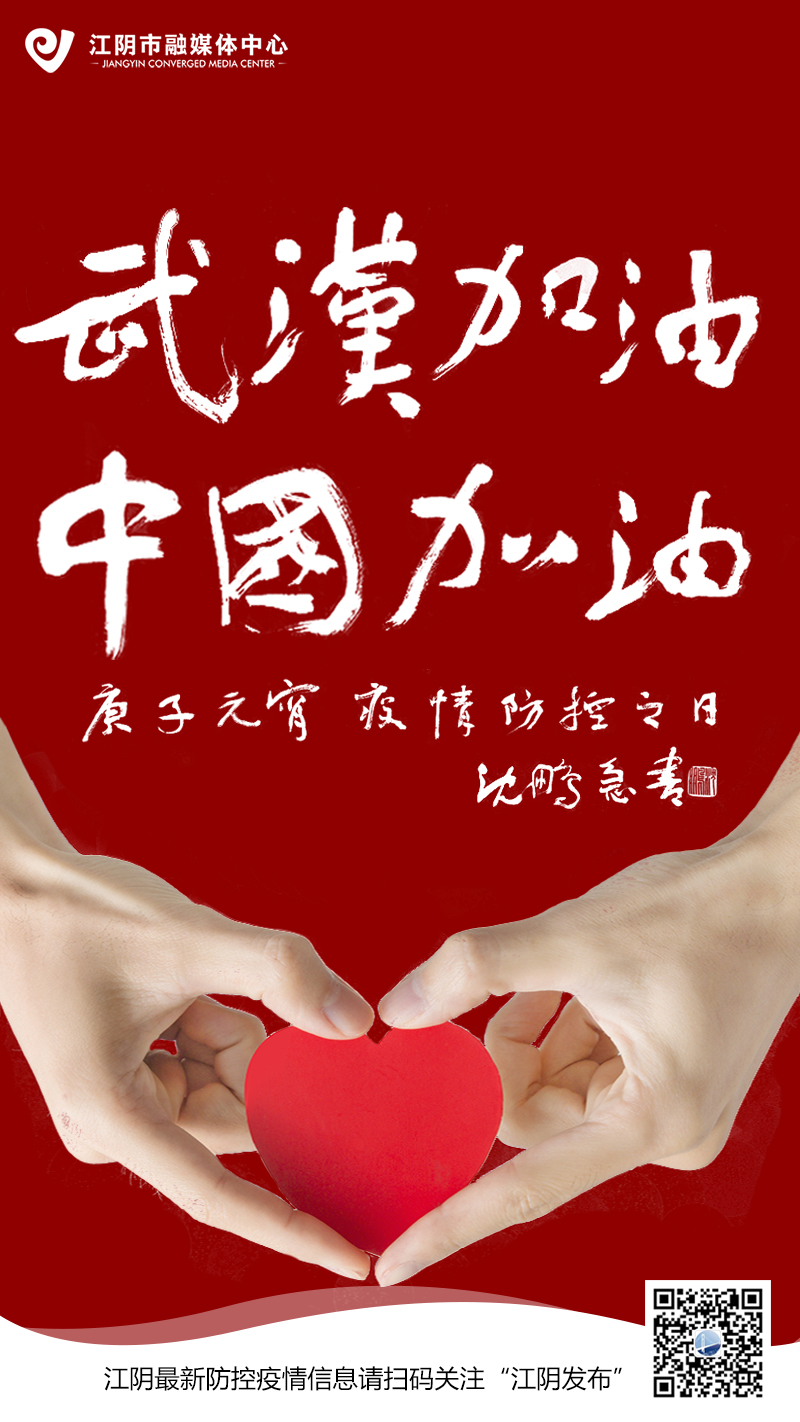 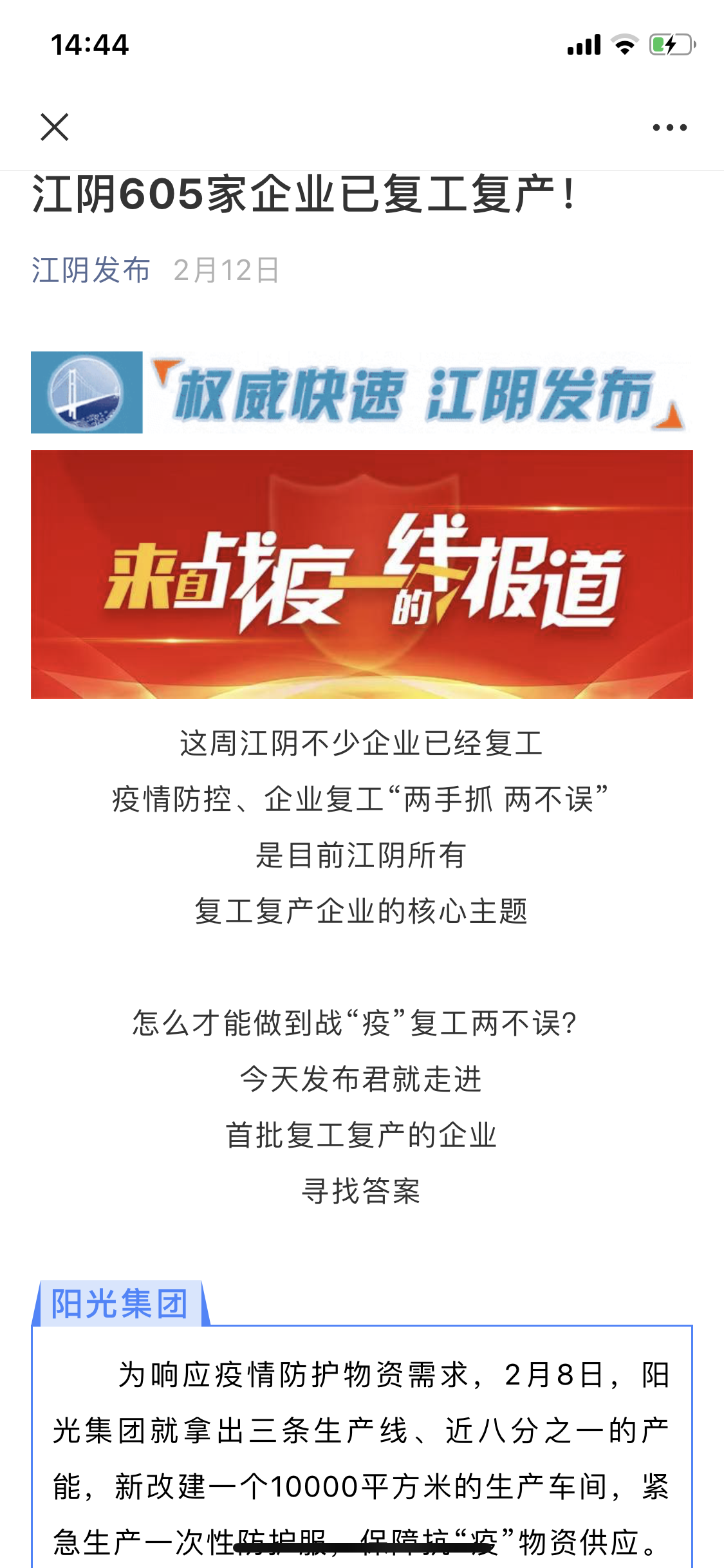 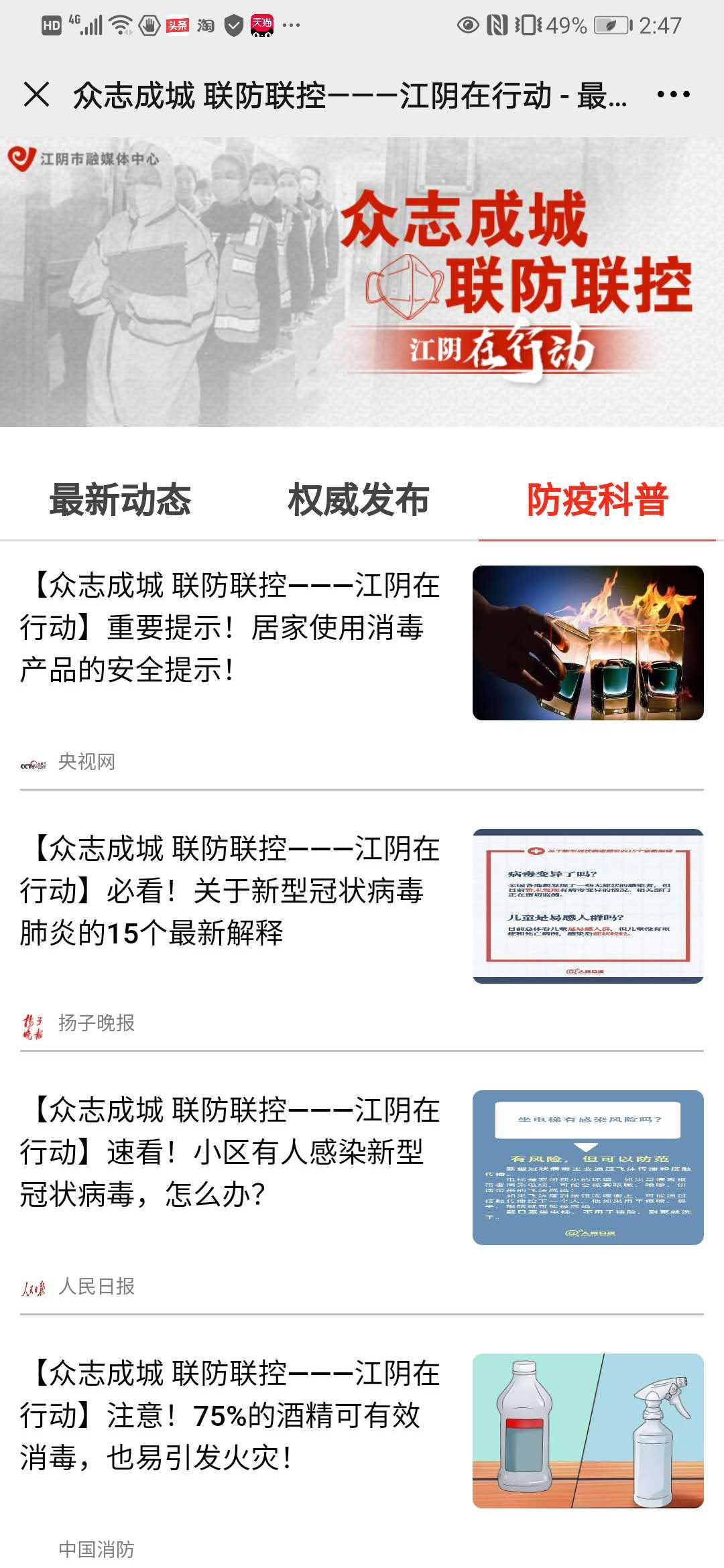 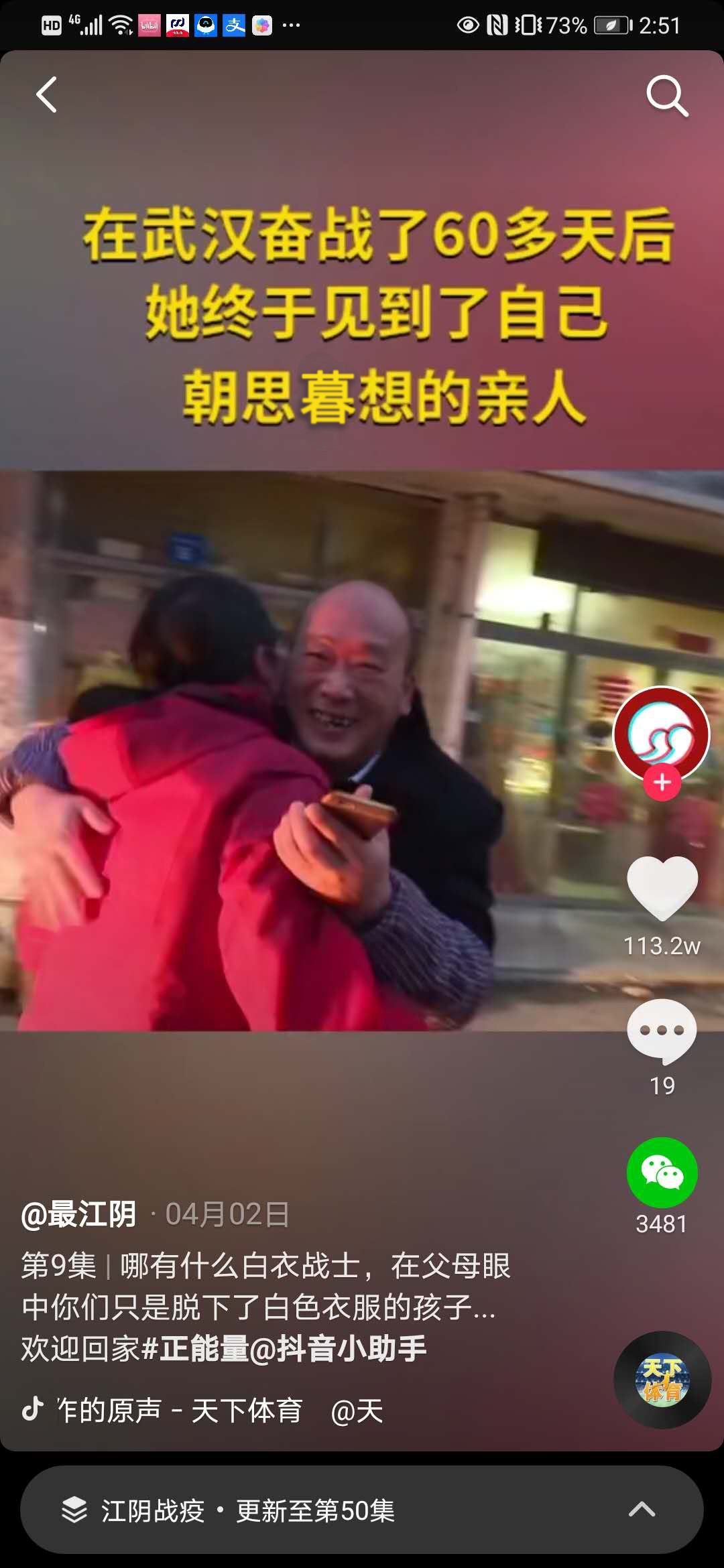 新媒体——抗疫宣传“急先锋”
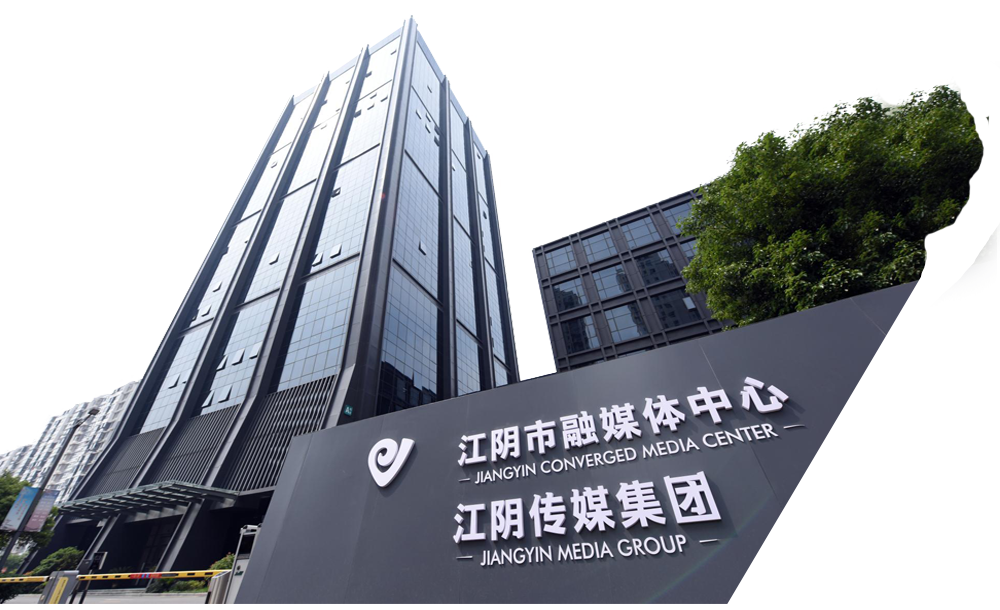 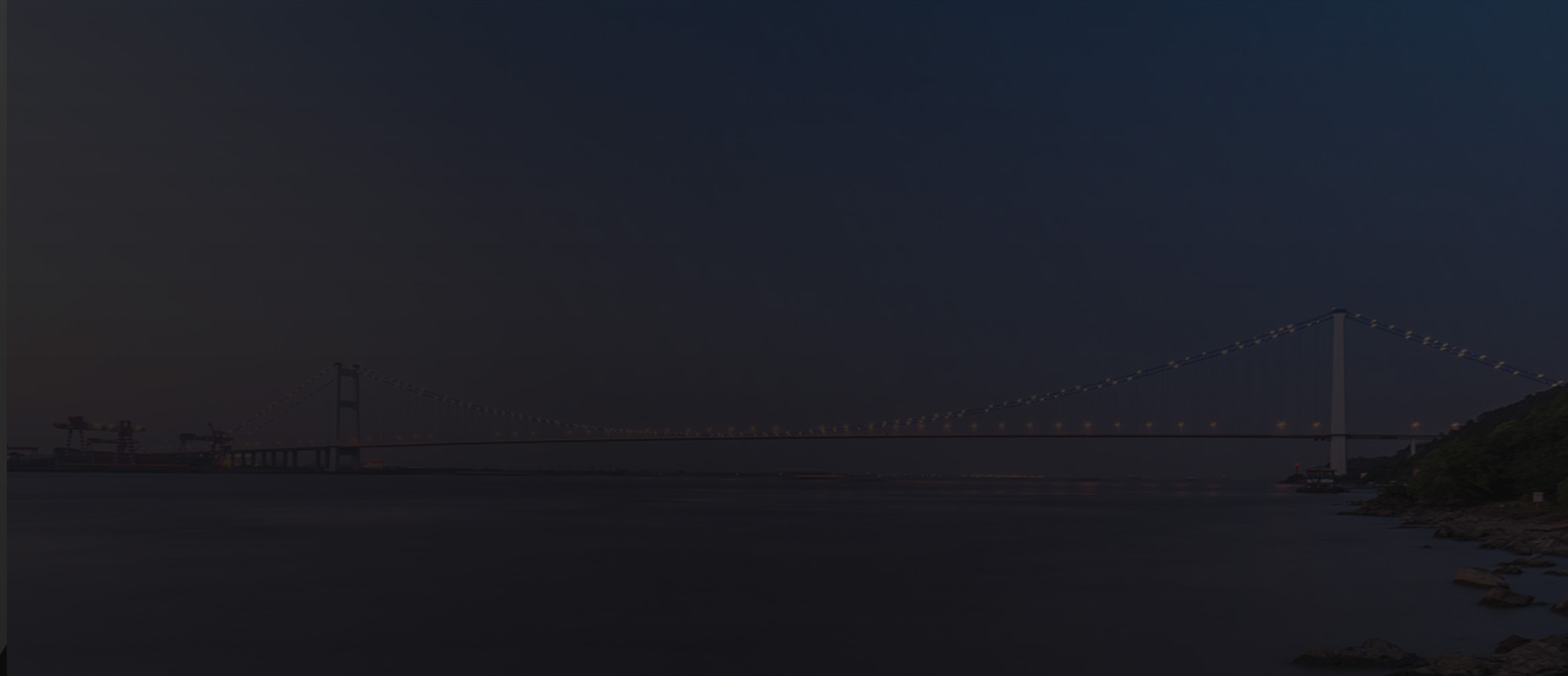 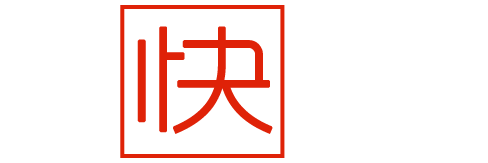 第三层级
第一层级
短视频满足
受众画面需求
APP快讯先出
第二层级
第四层级
海报等艺术
深加工作品
微信推送
全面报道
90%江阴人的防疫资讯来源
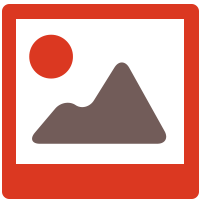 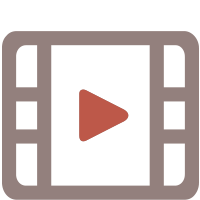 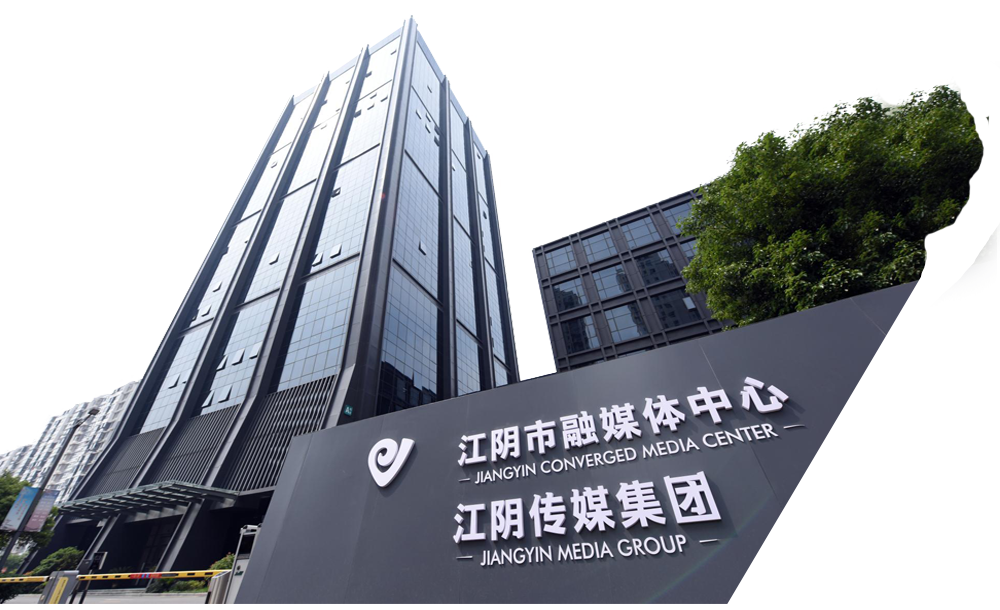 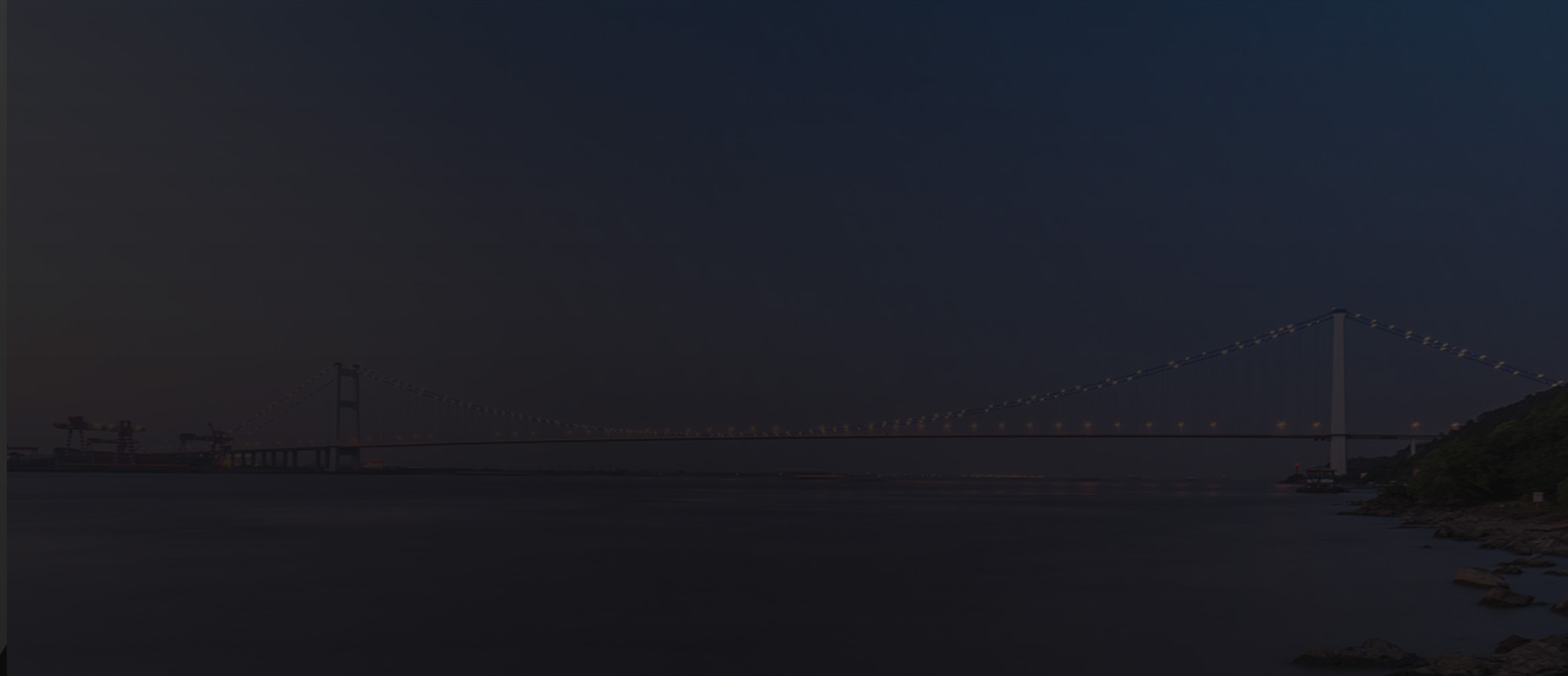 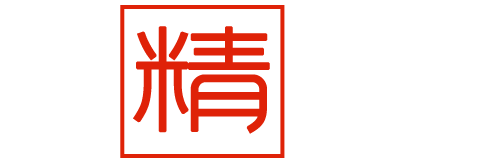 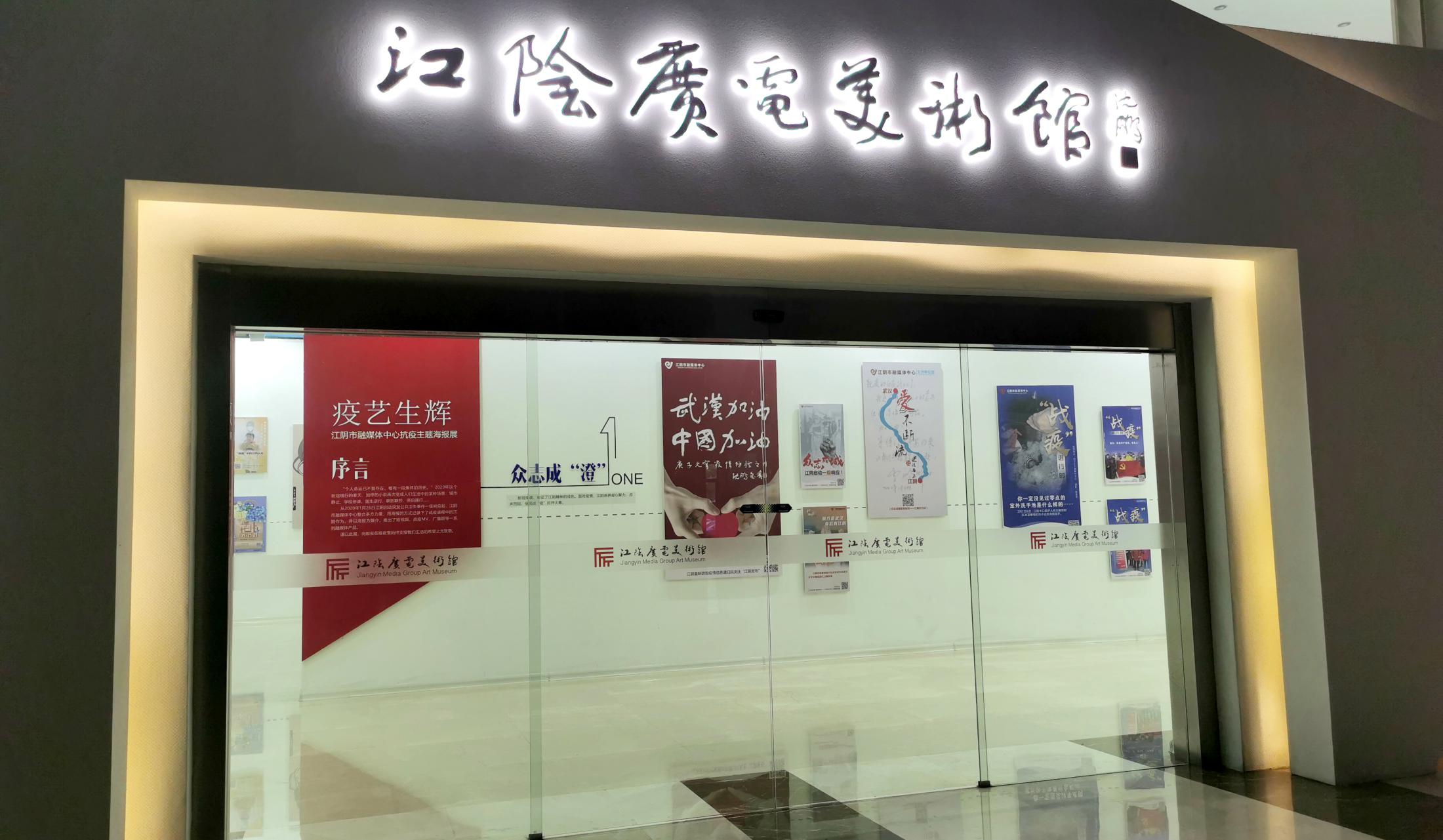 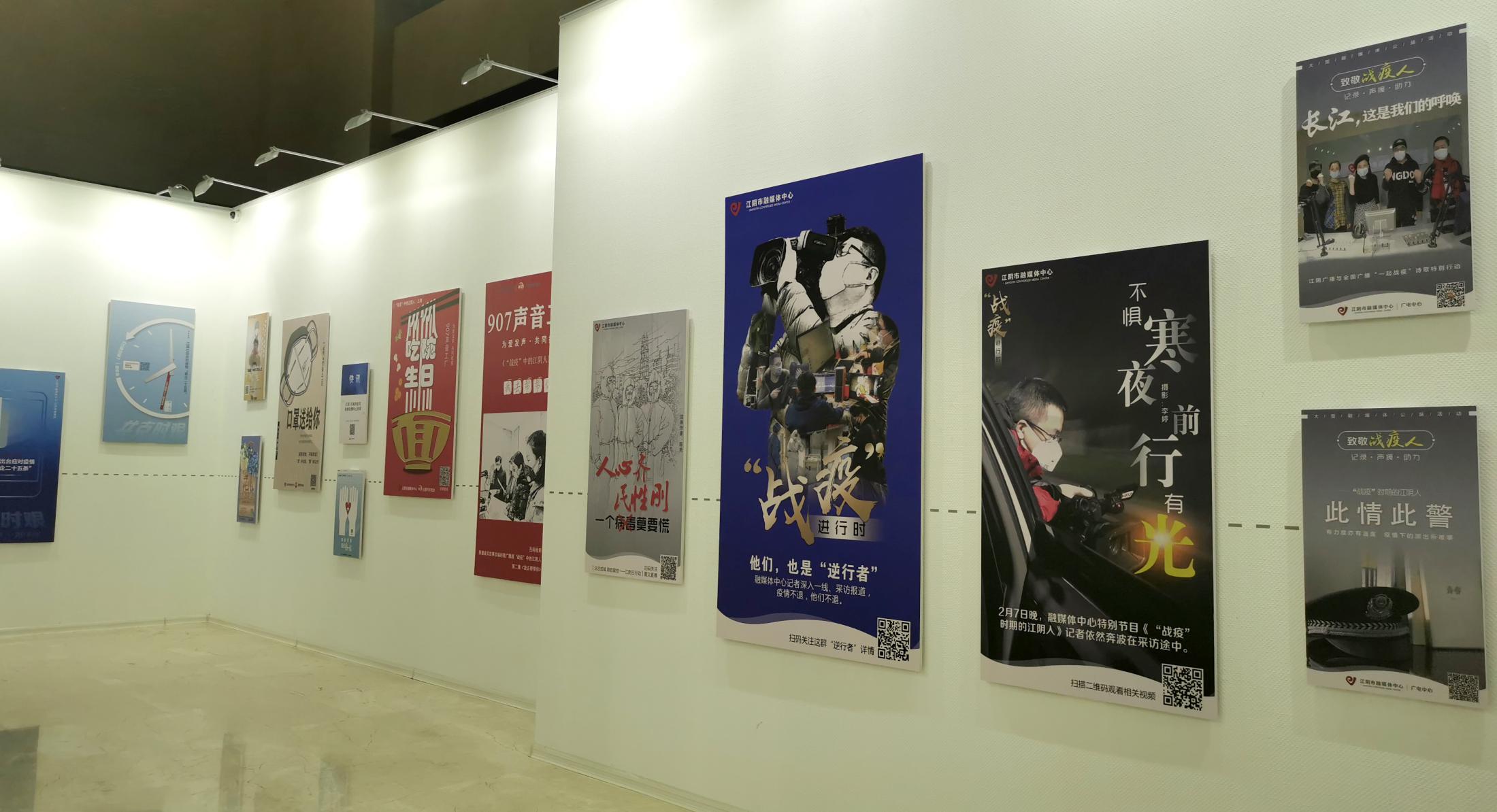 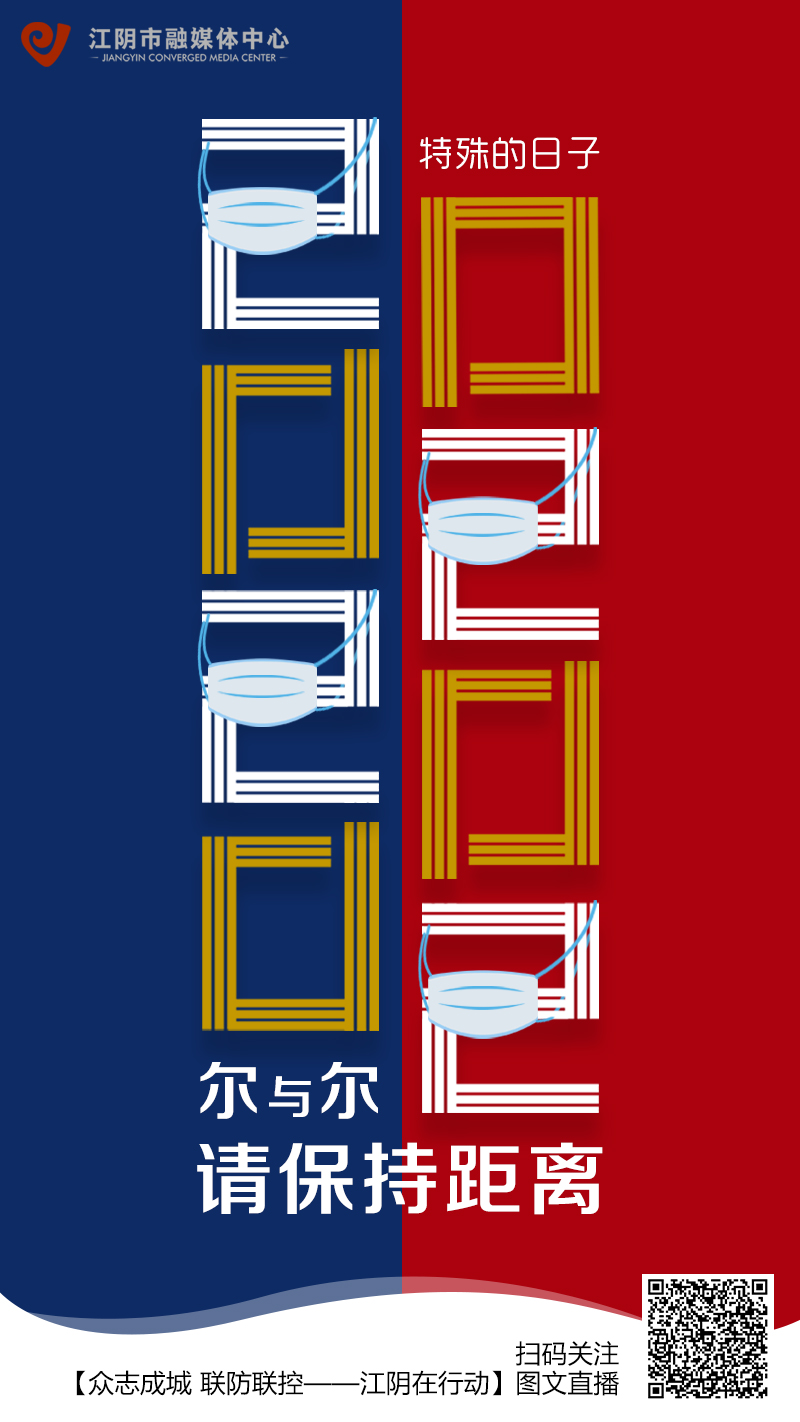 就是创作立得住、传得开、留得下的优
秀作品。
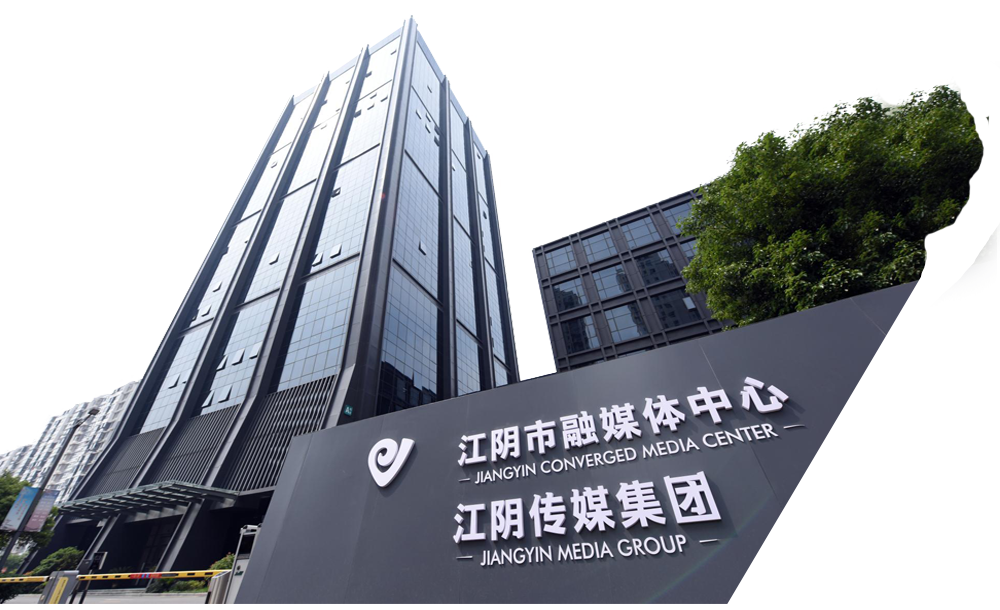 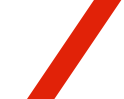 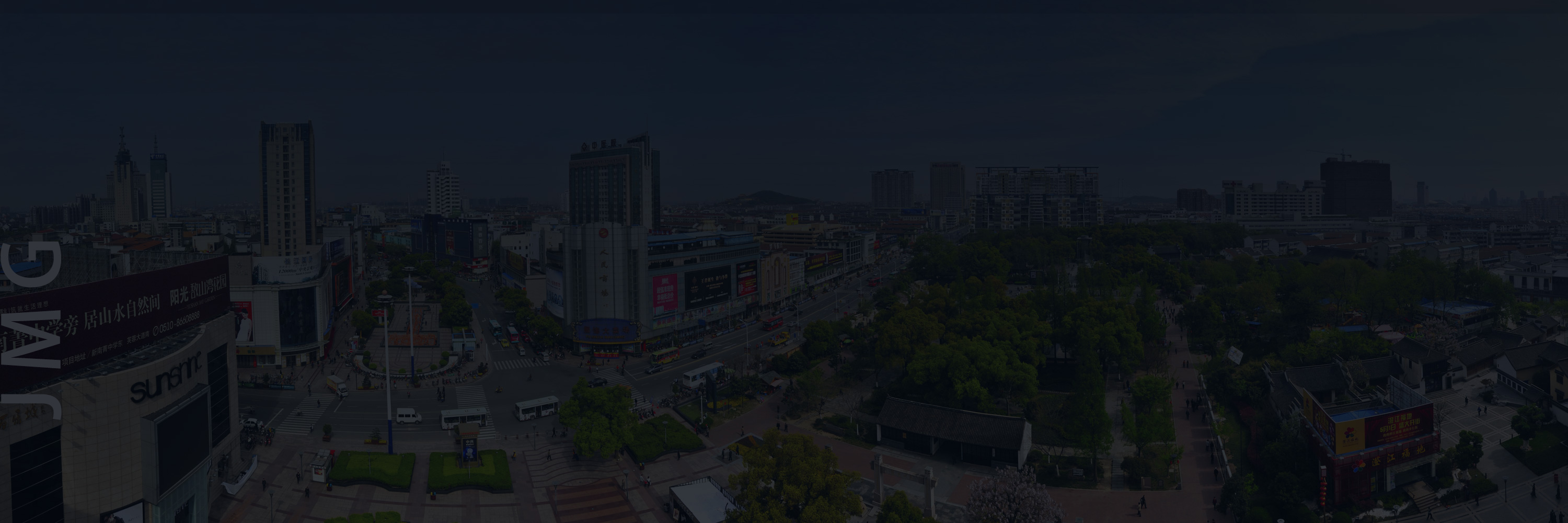 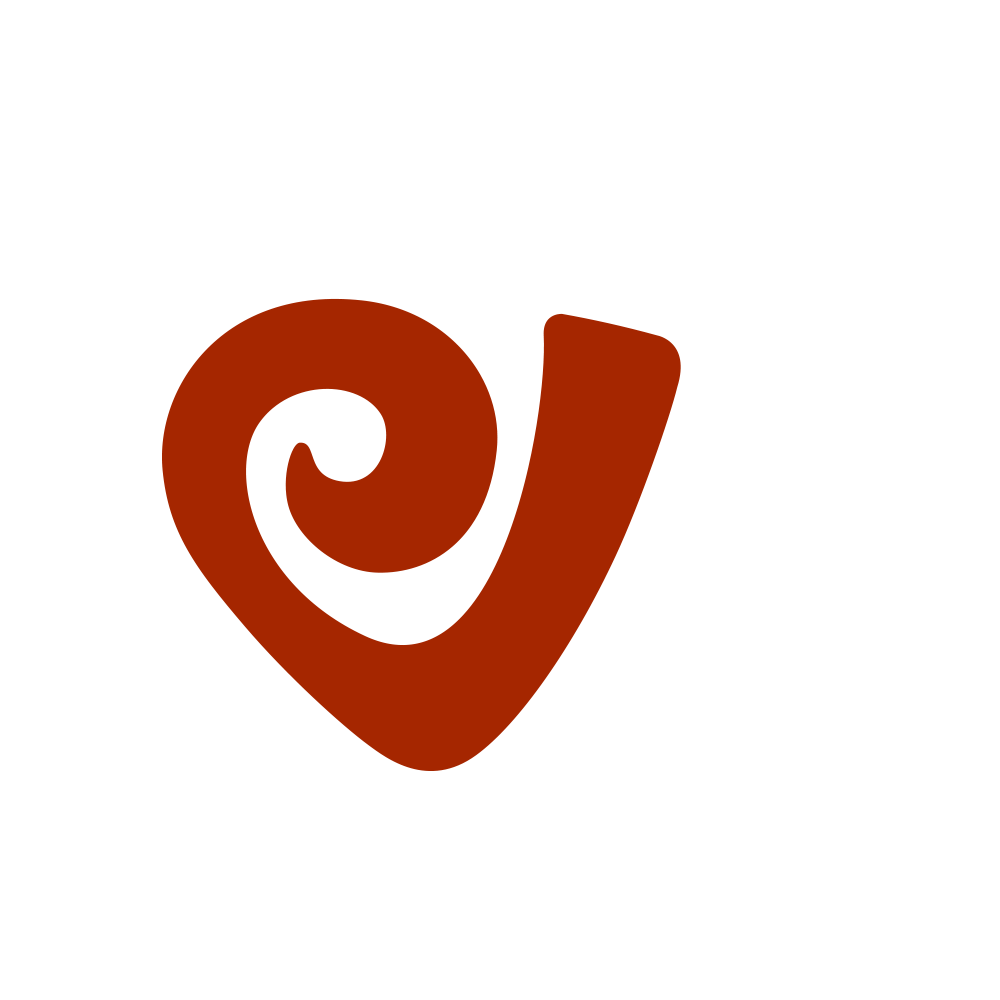 疫情之后 数据实现跨越
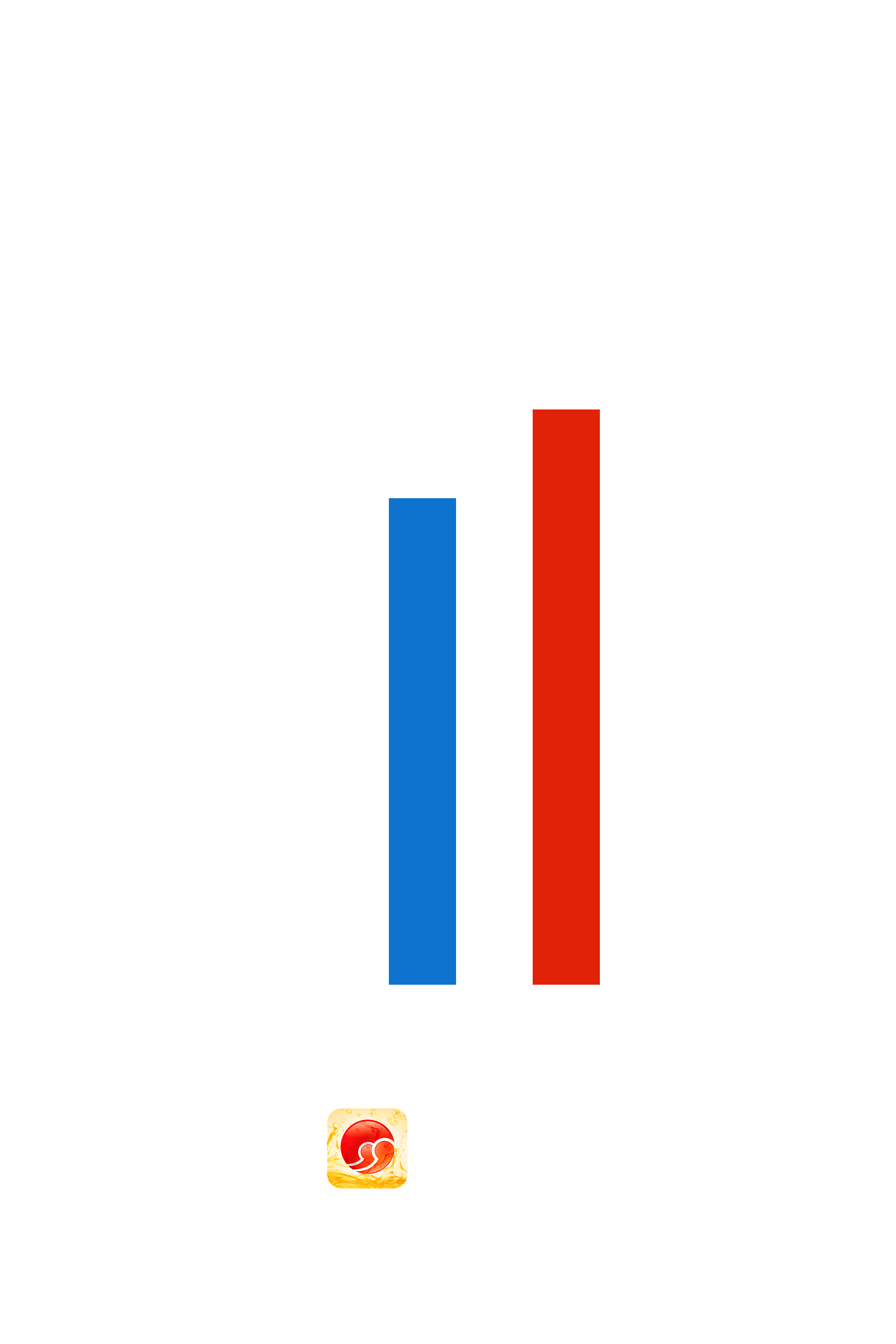 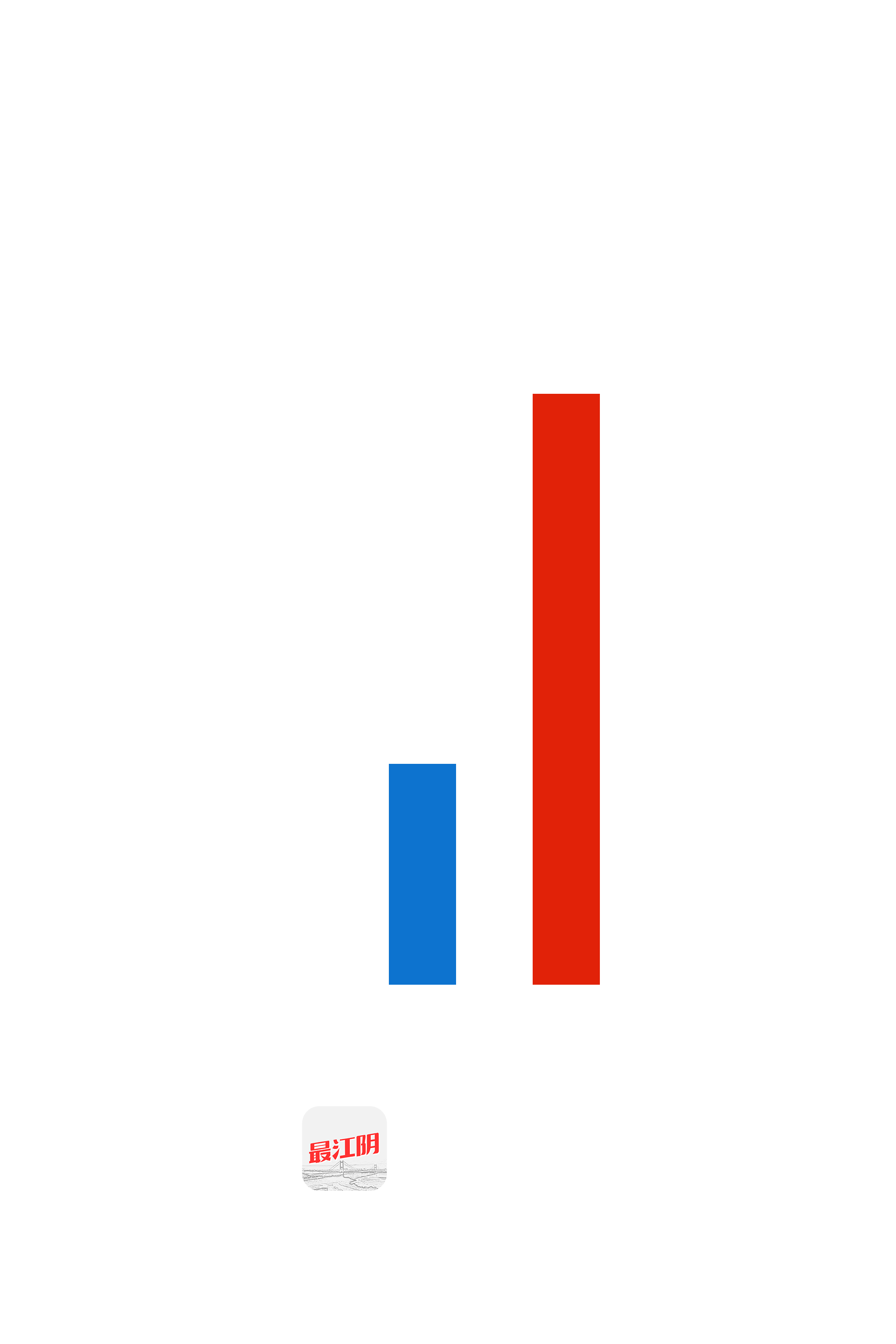 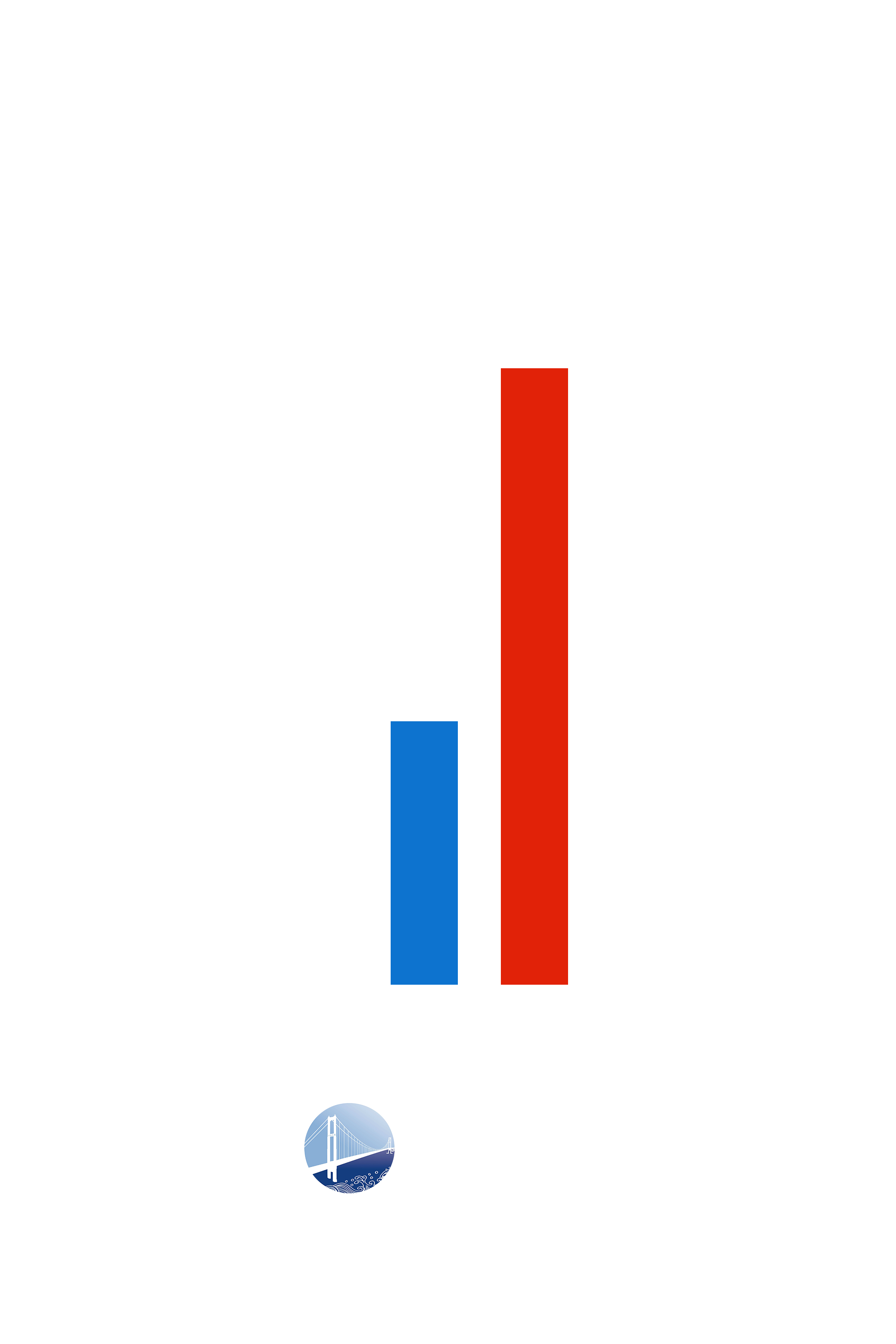 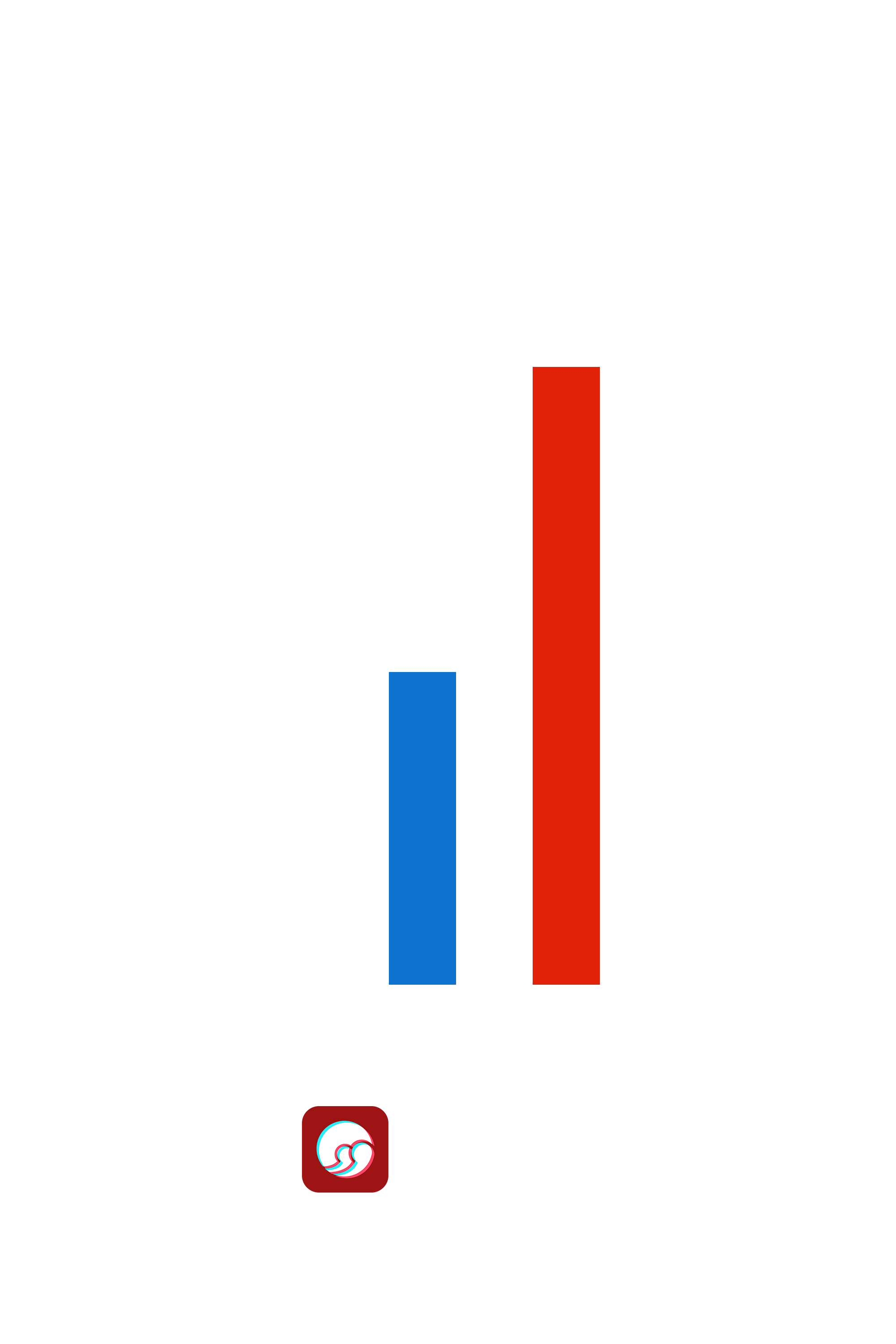 添加文本
点击此处添加文本内容点击此处
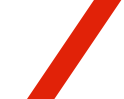 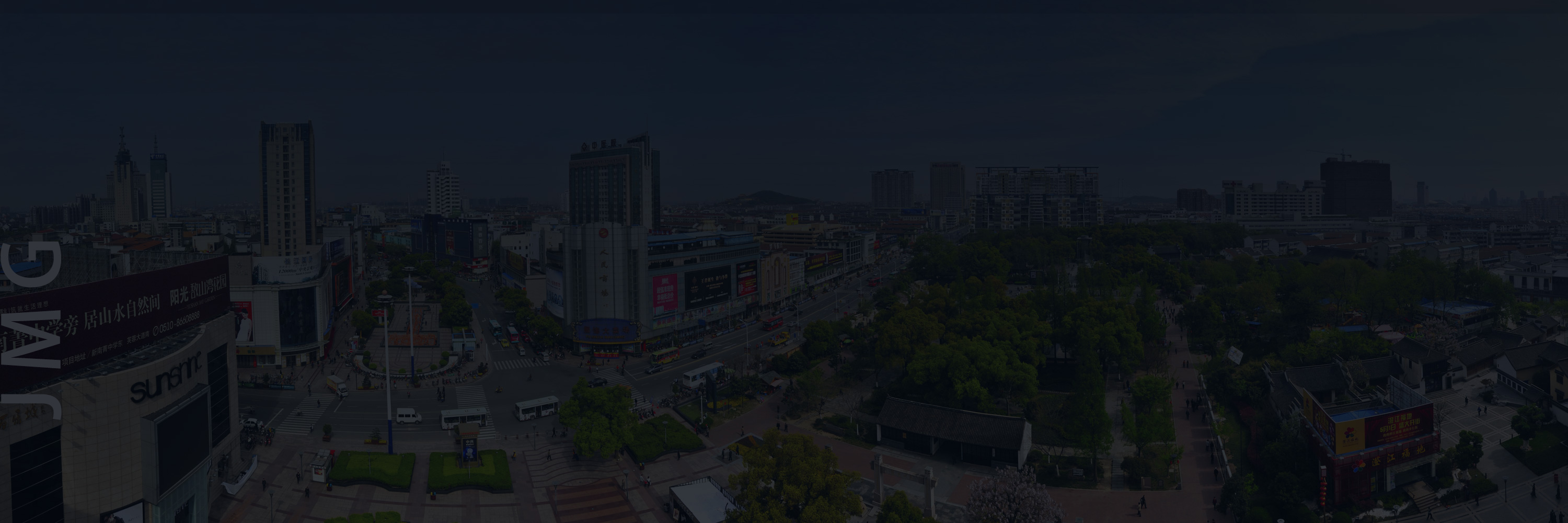 “融”成全国县级典型
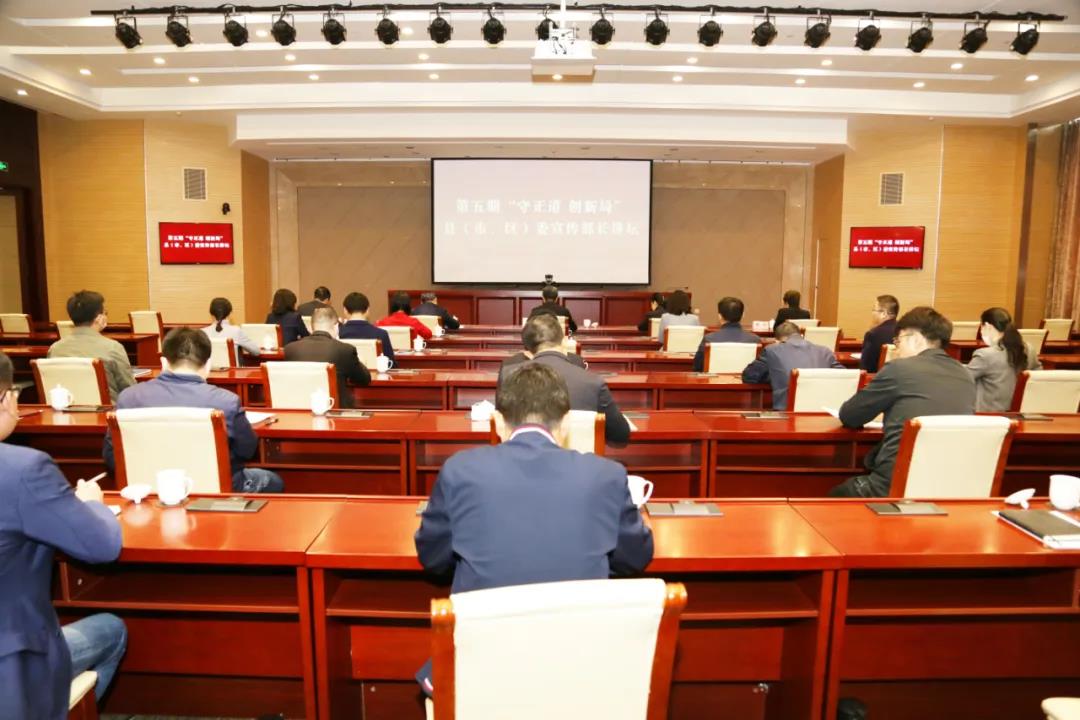 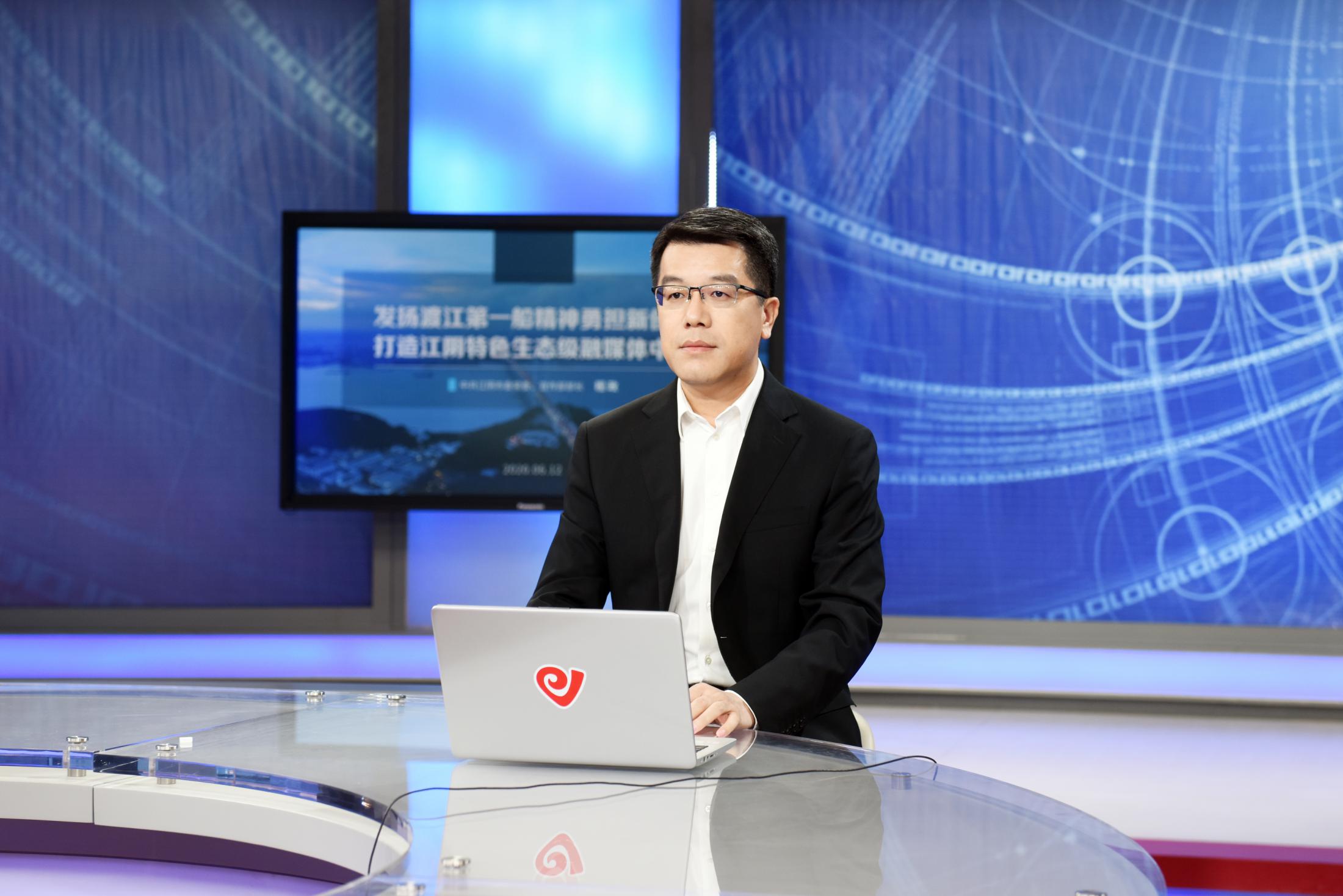 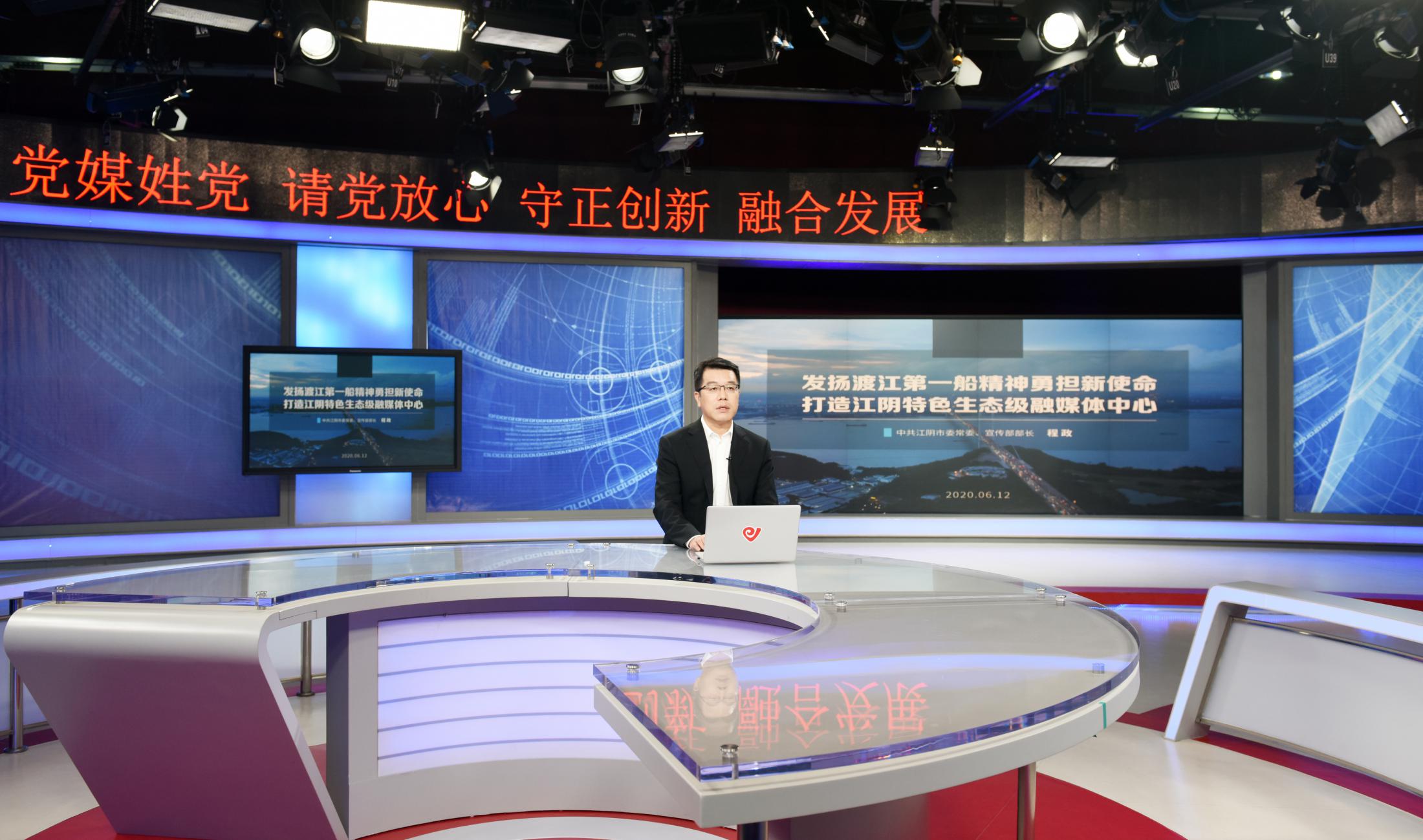 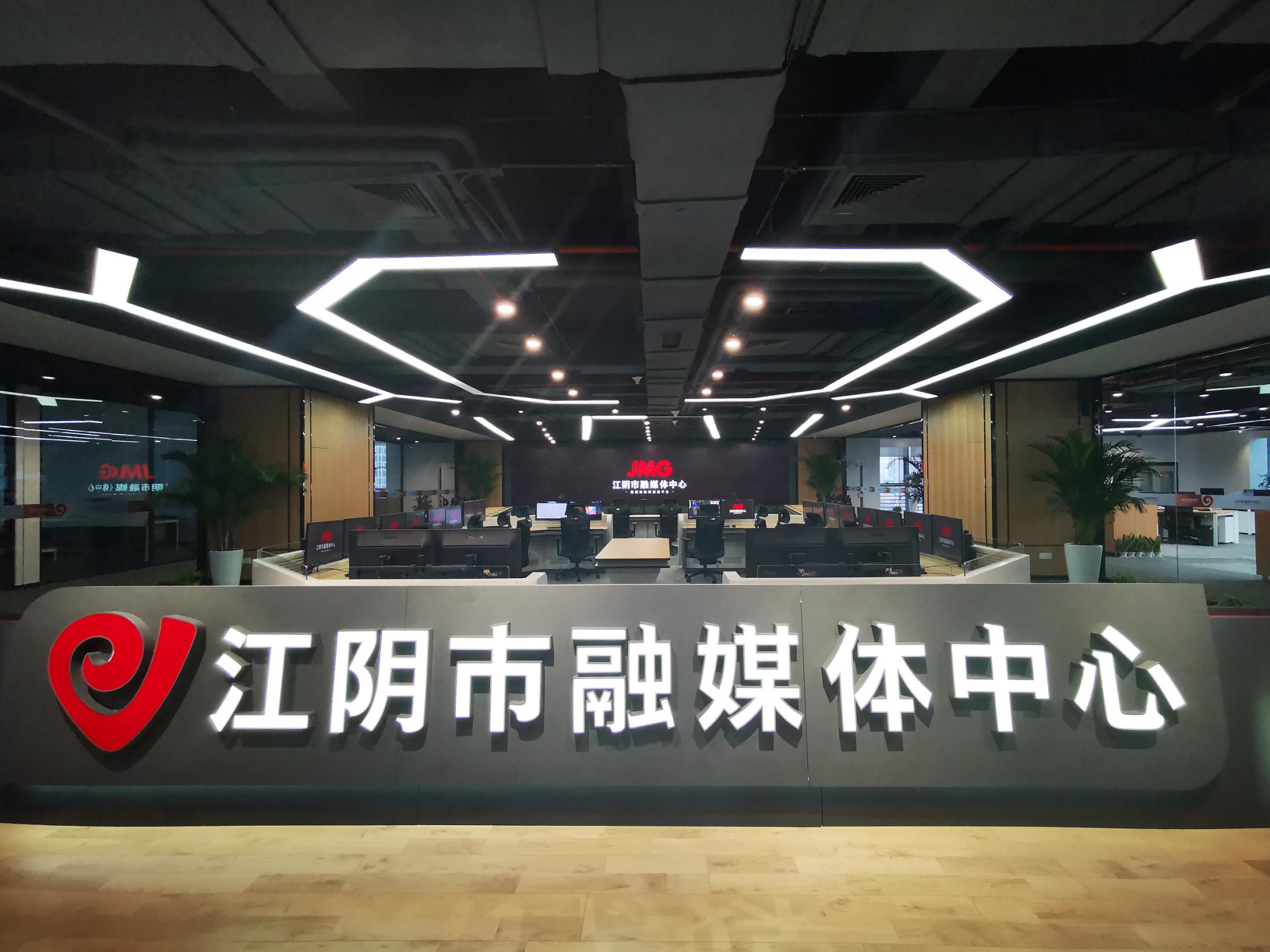 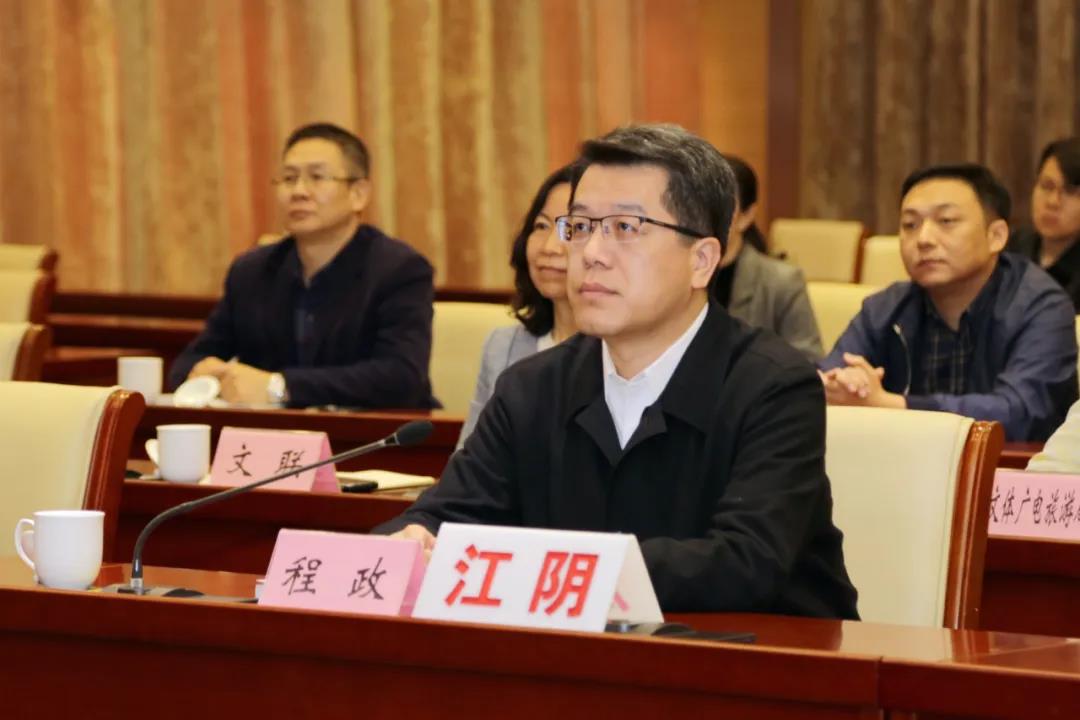 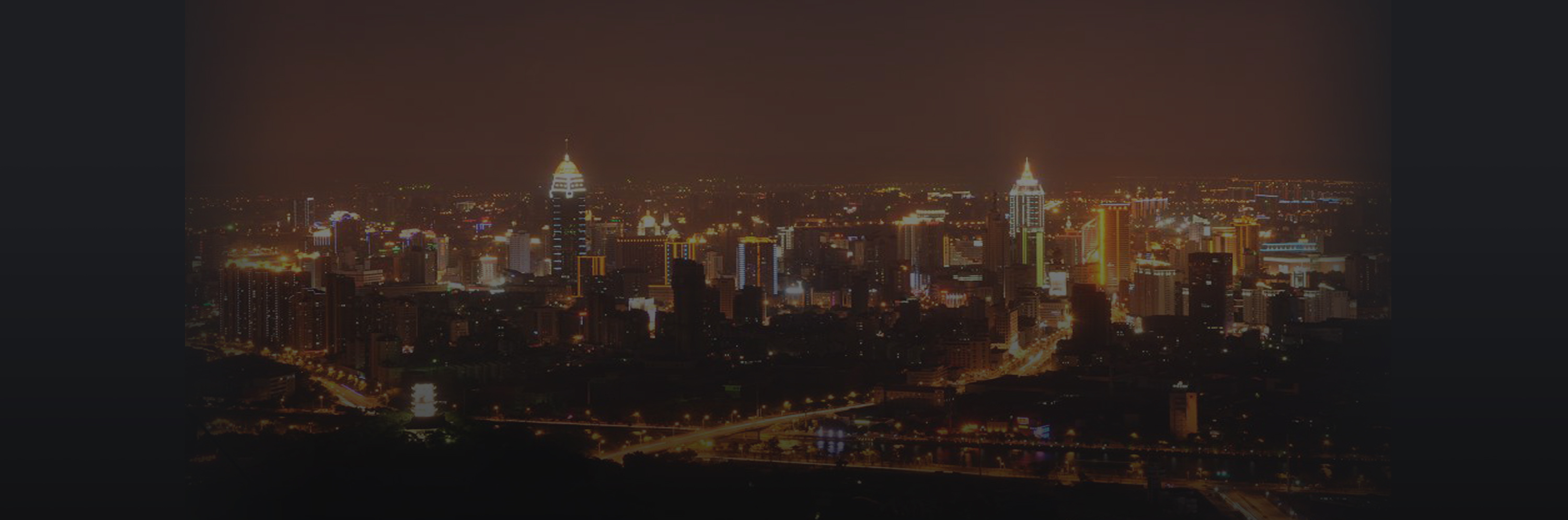 THANKS
谢谢